Lectures 2 and 3:

Structure formation in the universe

Absolute value of neutrino masses

Future observational probes

Sterile neutrinos and cosmology
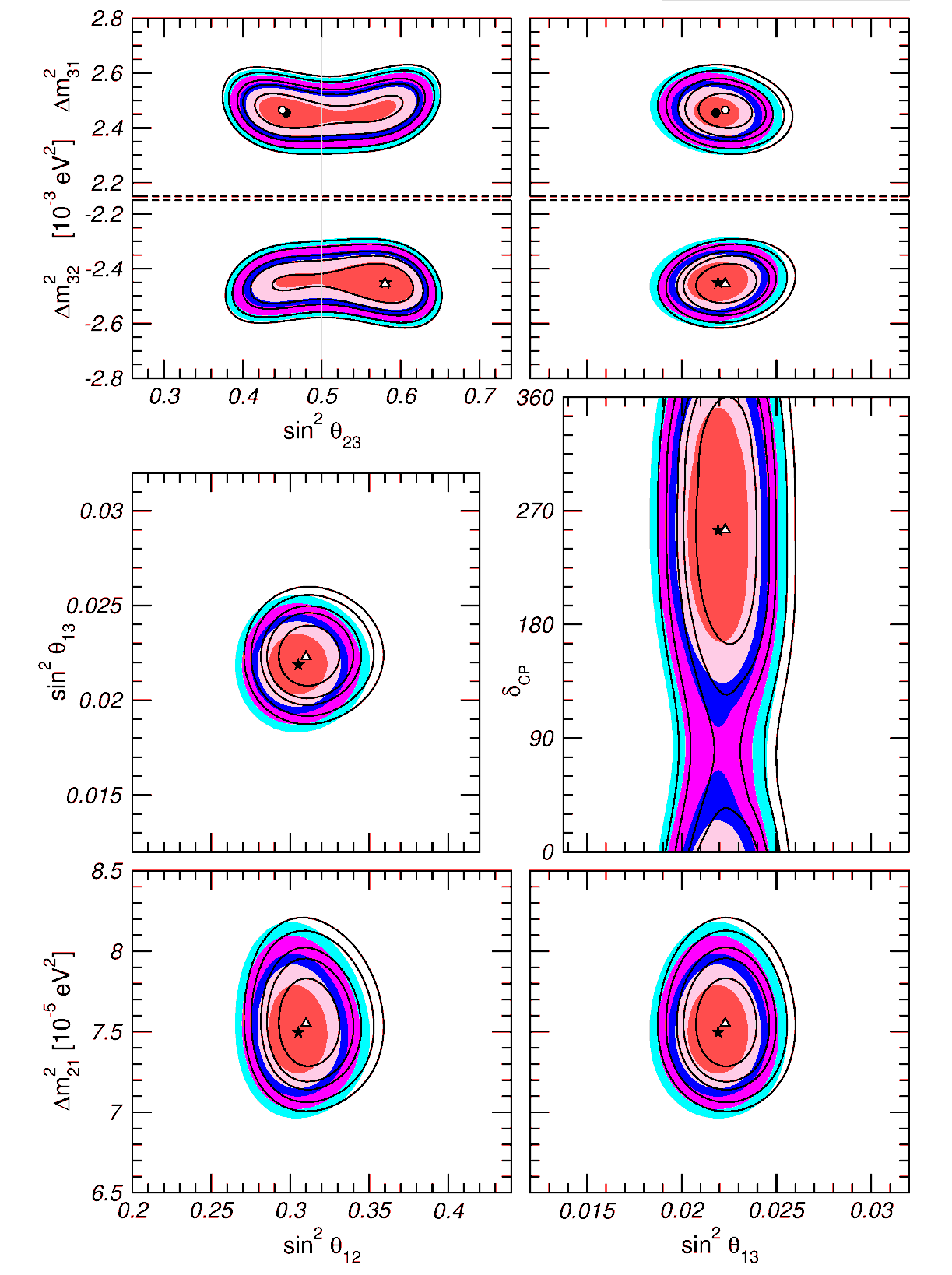 Status of 3-neutrino oscillations
Gonzalez-Garcia, Maltoni, Schwetz
1409.5439
If neutrino masses are hierarchical then oscillation experiments
do not give information on the absolute value of neutrino masses
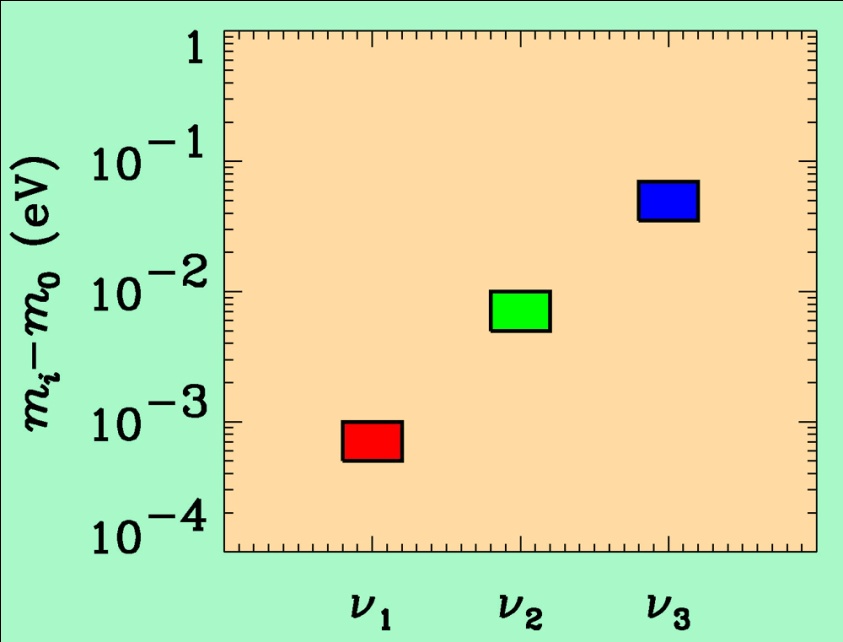 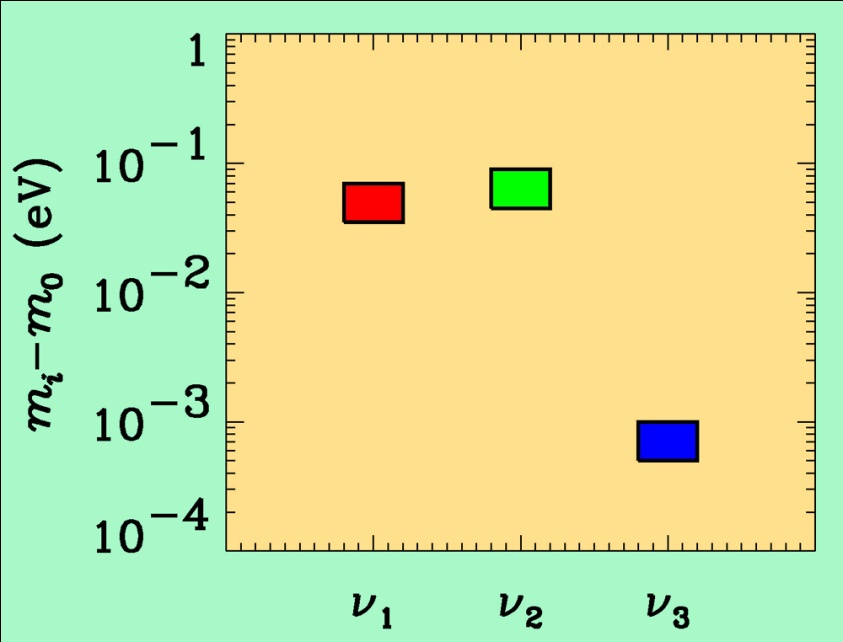 ATMO. n
K2K
LBL
SOLAR n
KAMLAND
Normal hierarchy
Inverted hierarchy
However, if neutrino masses are degenerate



no information can be gained from such experiments.
Experiments which rely on either the kinematics of neutrino mass
or the spin-flip in neutrinoless double beta decay are the most 
efficient for measuring m0
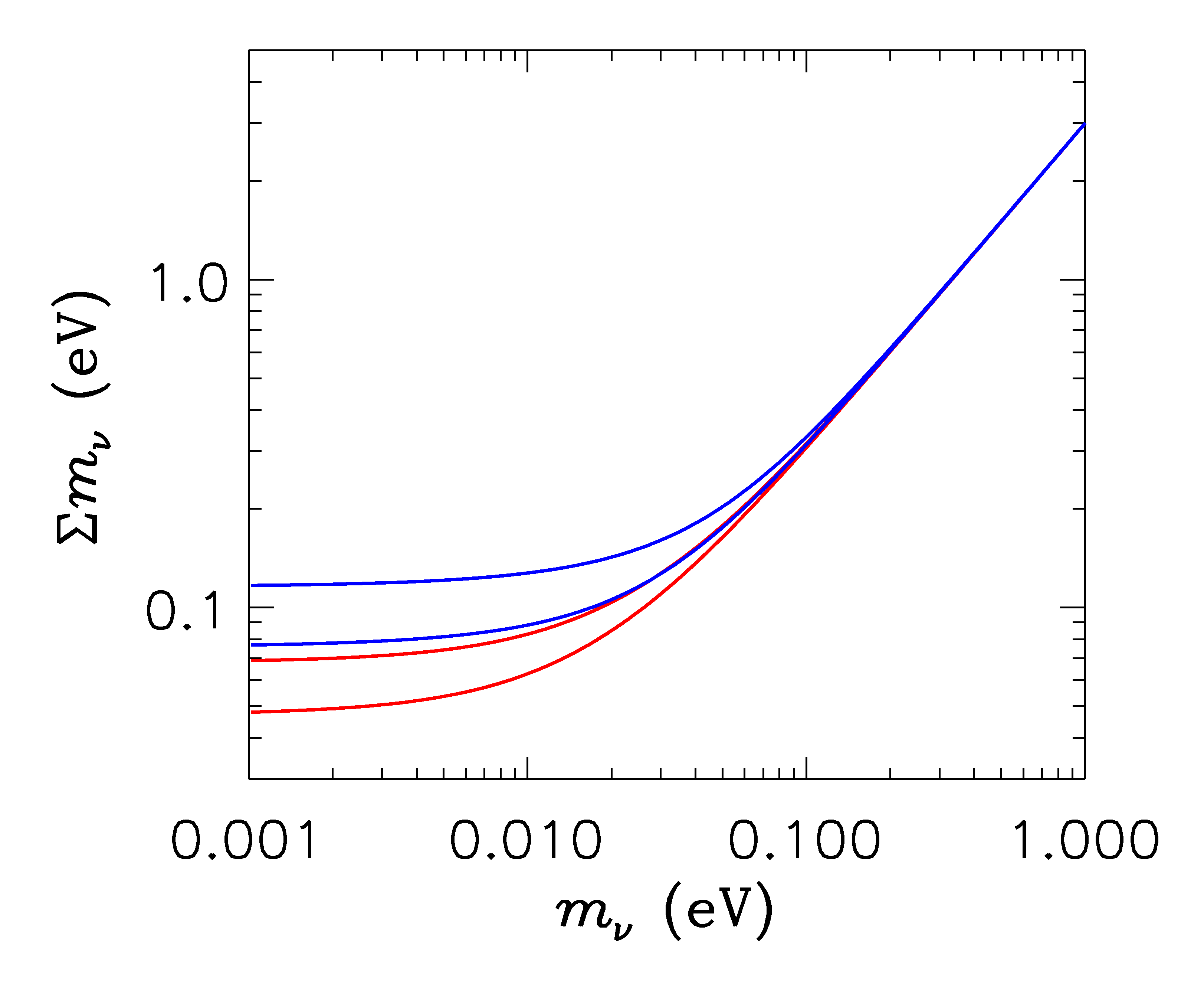 HIERARCHICAL
DEGENERATE
INVERTED
NORMAL
LIGHTEST
ß-decay and neutrino mass
Model independent neutrino mass from ß-decay kinematics
Only assumption: relativistic energy-momentum relation
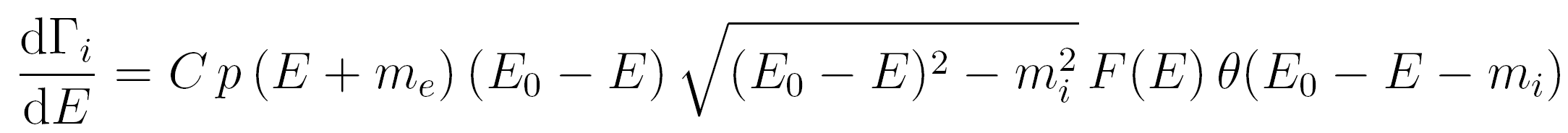 experimental     observable is mn2
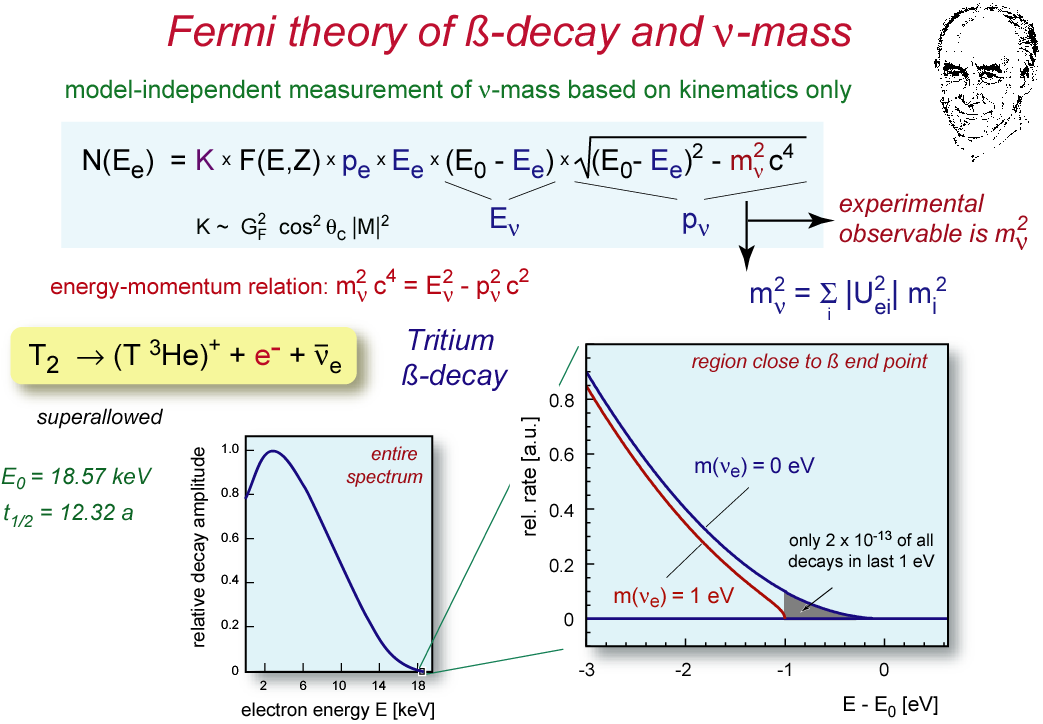 T2:
E0 = 18.6 keV
T1/2 = 12.3 y
Tritium decay endpoint measurements have provided limits
on the electron neutrino mass
Mainz experiment, final analysis (Kraus et al.)
This translates into a limit on the sum of the three mass 
eigenstates
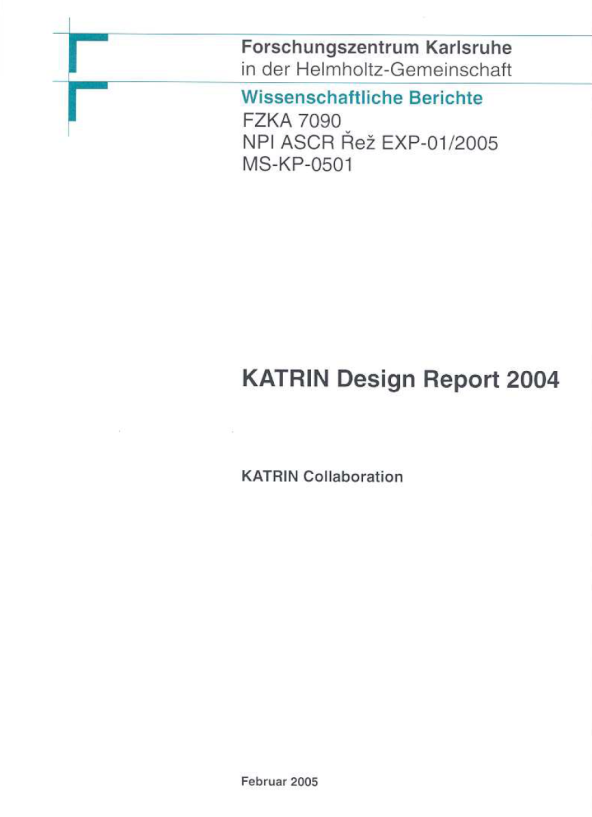 KATRIN experiment
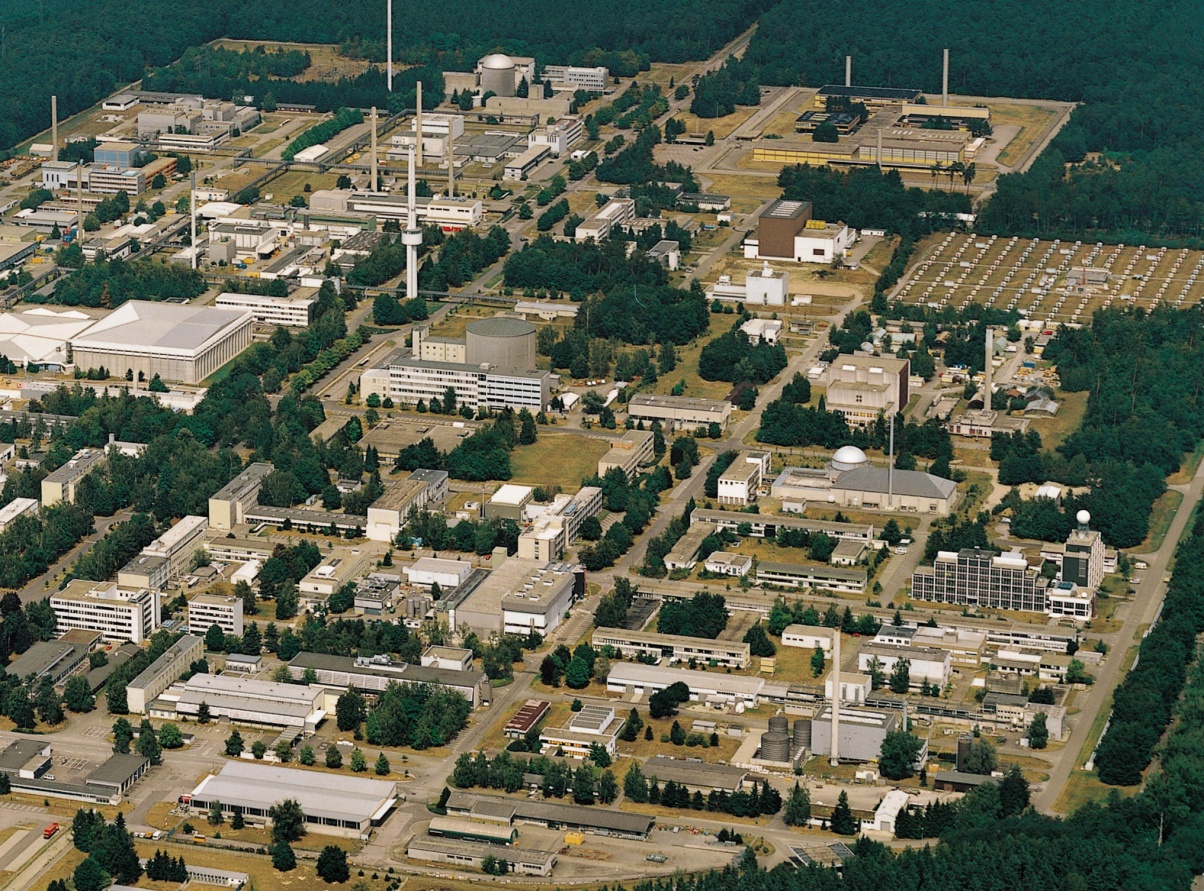 Karlsruhe Tritium Neutrino 
Experiment
Data taking by end of 2016
TLK
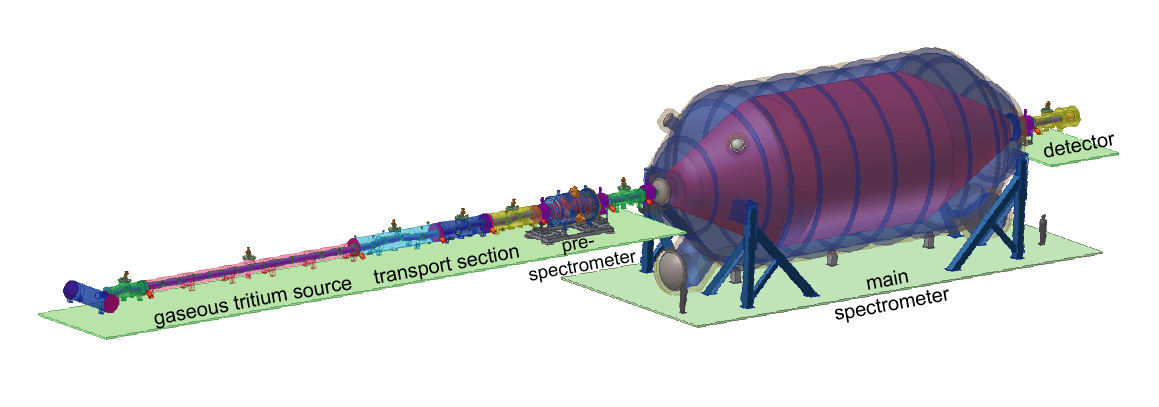 25 m
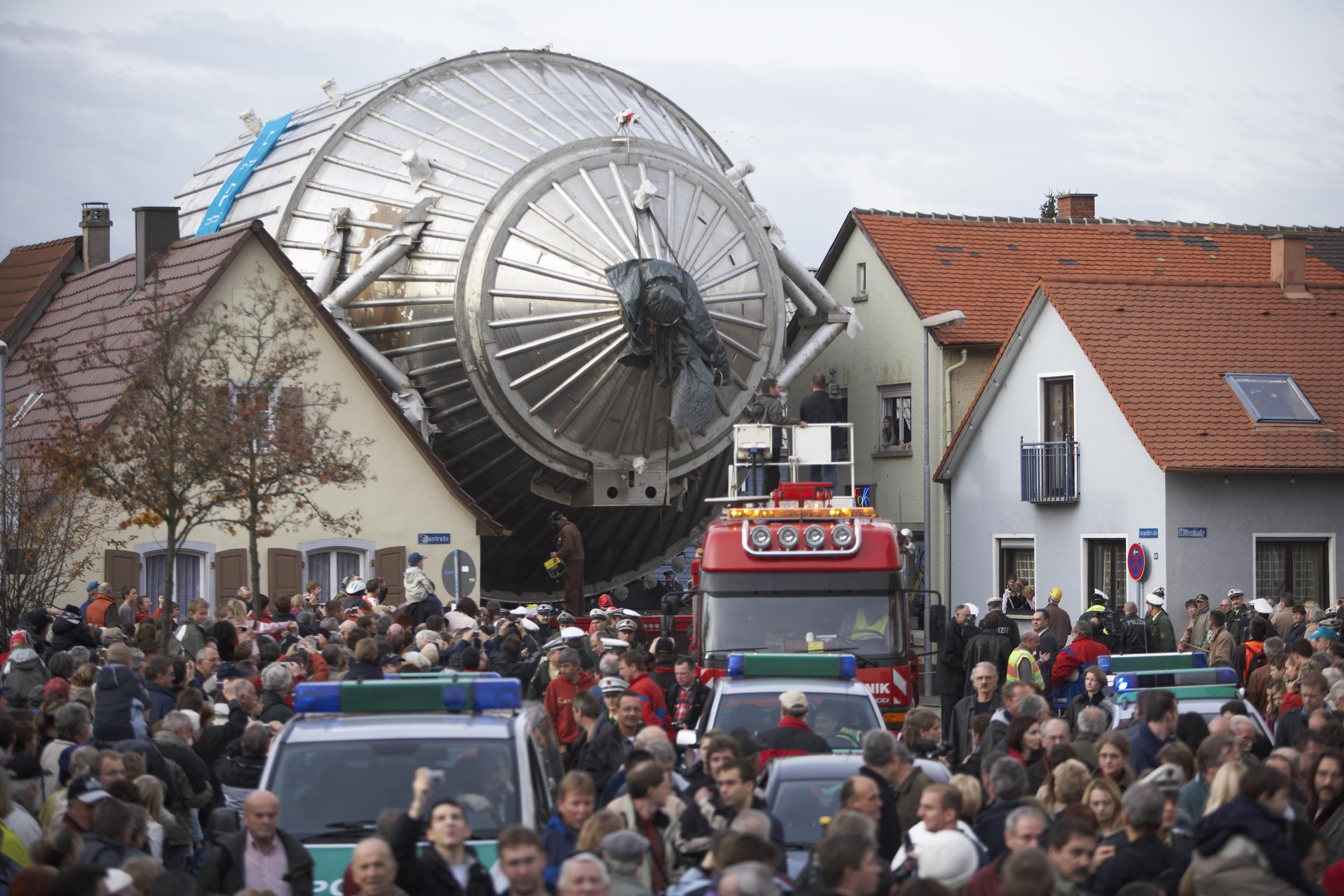 A DANISH VERSION OF KATRIN???
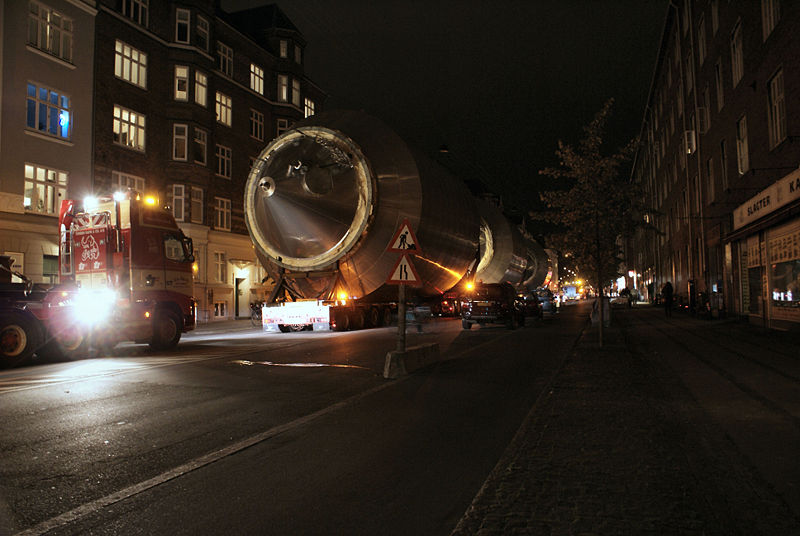 THE CARLSBERG NEUTRINO MASS EXPERIMENT
From Joe Formaggio

Potential to go below 0.1 eV?
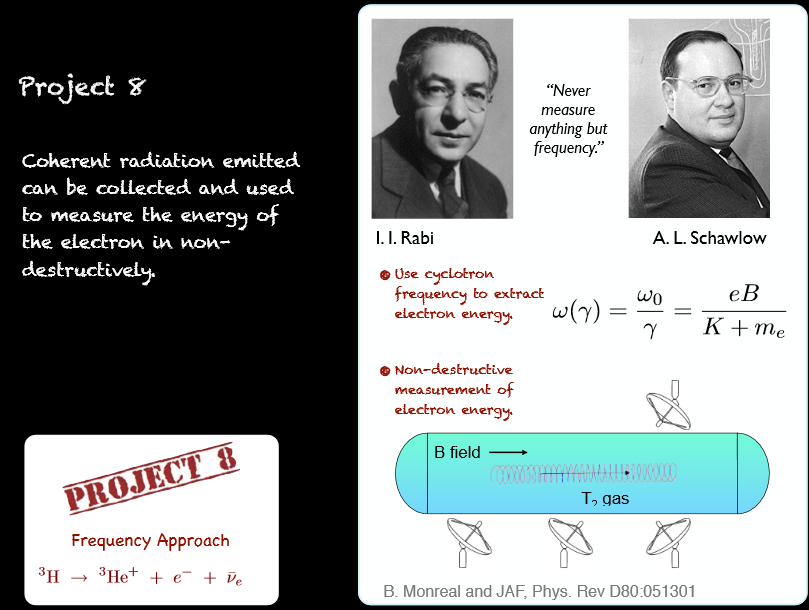 NEUTRINO MASS AND ENERGY DENSITY
FROM COSMOLOGY
NEUTRINOS AFFECT STRUCTURE FORMATION
BECAUSE THEY ARE A SOURCE OF DARK MATTER
(n ~ 100 cm-3)
FROM
HOWEVER, eV NEUTRINOS ARE DIFFERENT FROM CDM 
BECAUSE THEY FREE STREAM
SCALES SMALLER THAN dFS DAMPED AWAY, LEADS TO
SUPPRESSION OF POWER ON SMALL SCALES
N-BODY SIMULATIONS OF LCDM WITH AND WITHOUT 
NEUTRINO MASS (768 Mpc3) – GADGET 2
256
Mpc
T Haugboelle, Aarhus University
FINITE NEUTRINO MASSES SUPPRESS THE MATTER POWER
SPECTRUM ON SCALES SMALLER THAN THE FREE-STREAMING
LENGTH
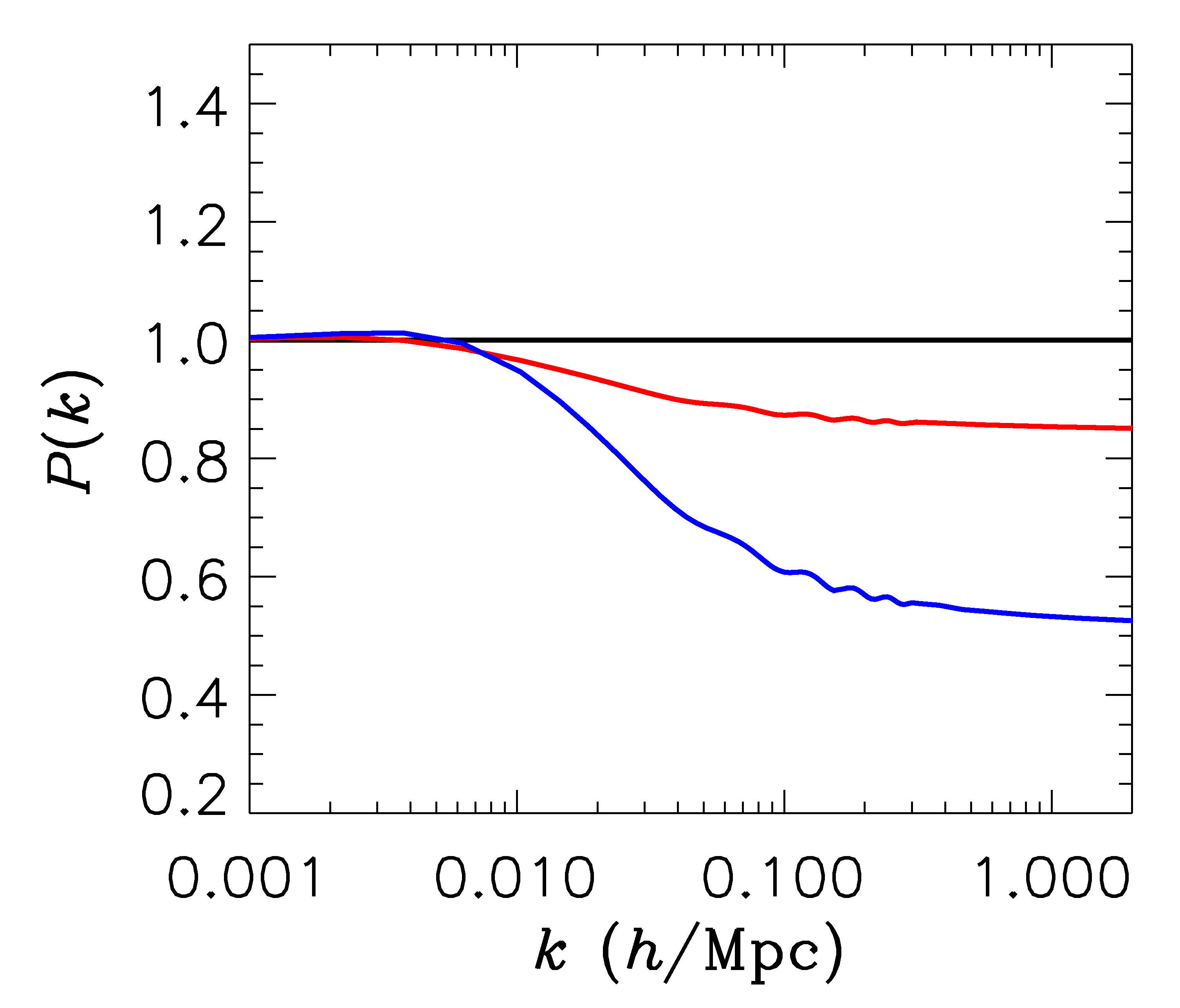 Sm = 0  eV
P(k)/P(k,mn=0)
Sm = 0.3 eV
Sm = 1 eV
AVAILABLE COSMOLOGICAL DATA
Power Spectrum of Cosmic Density Fluctuations
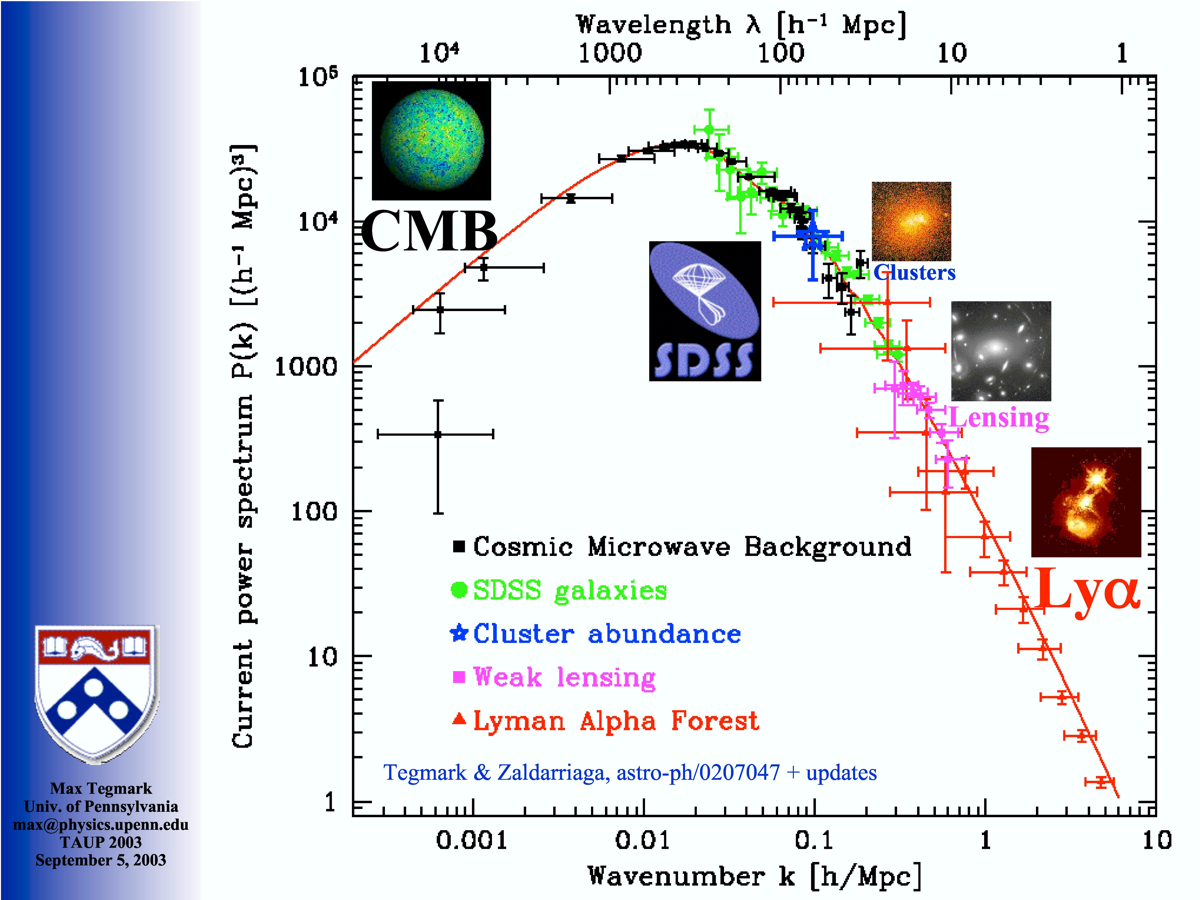 FROM MAX TEGMARK
THE COSMIC MICROWAVE BACKGROUND
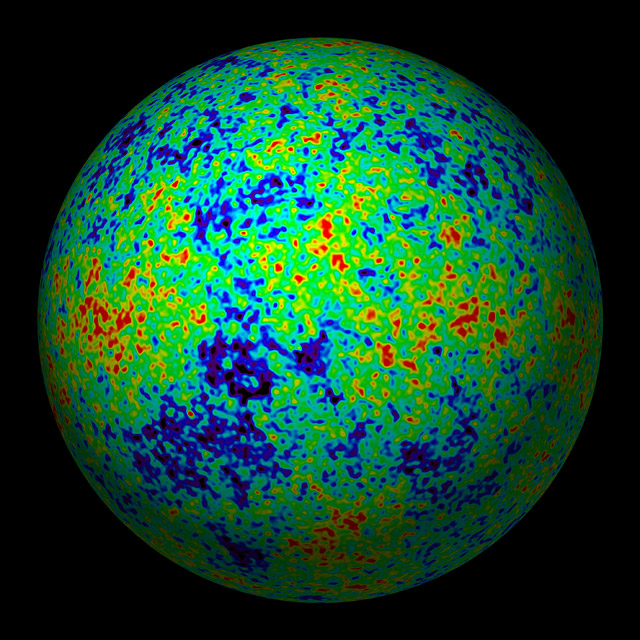 CMB TEMPERATURE AND POLARISATION
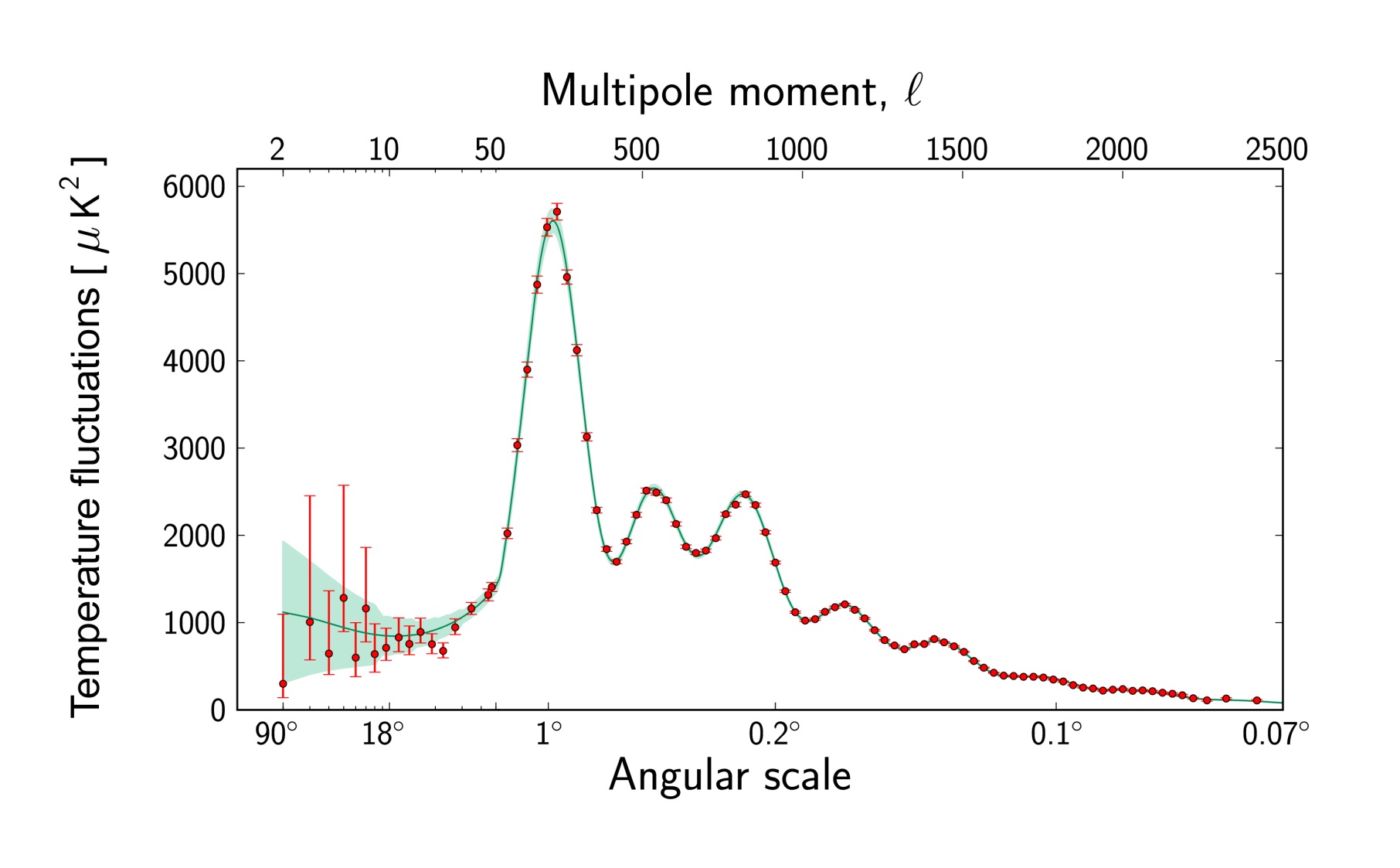 Ade et al. 2015 (Planck)
LARGE SCALE STRUCTURE SURVEYS
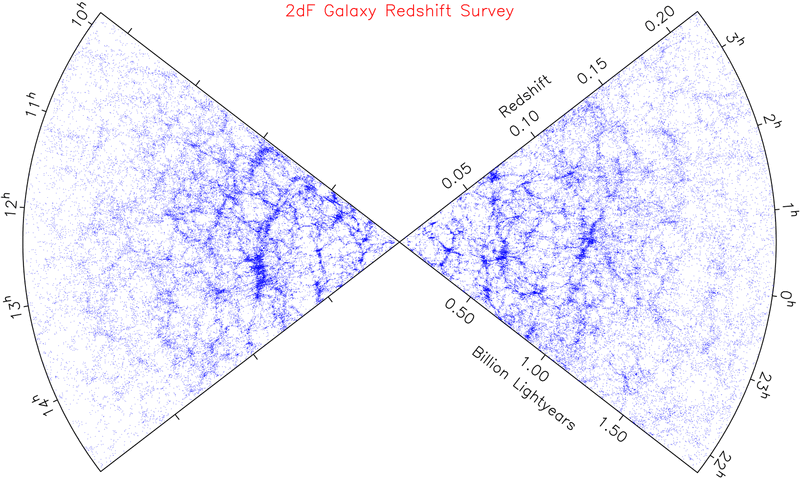 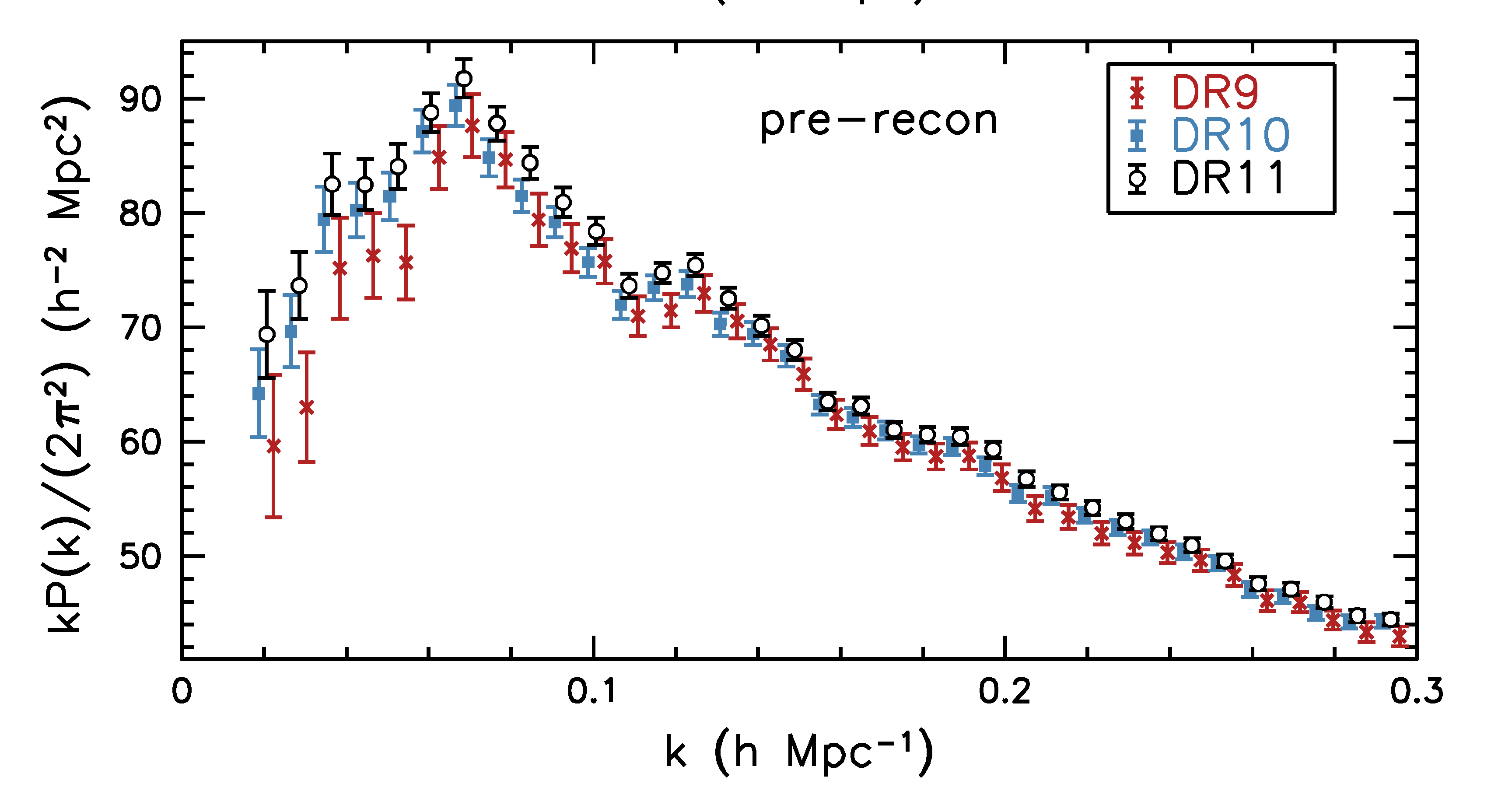 Anderson et al. 1312.4877 (SDSS)
FINITE NEUTRINO MASSES SUPPRESS THE MATTER POWER
SPECTRUM ON SCALES SMALLER THAN THE FREE-STREAMING
LENGTH
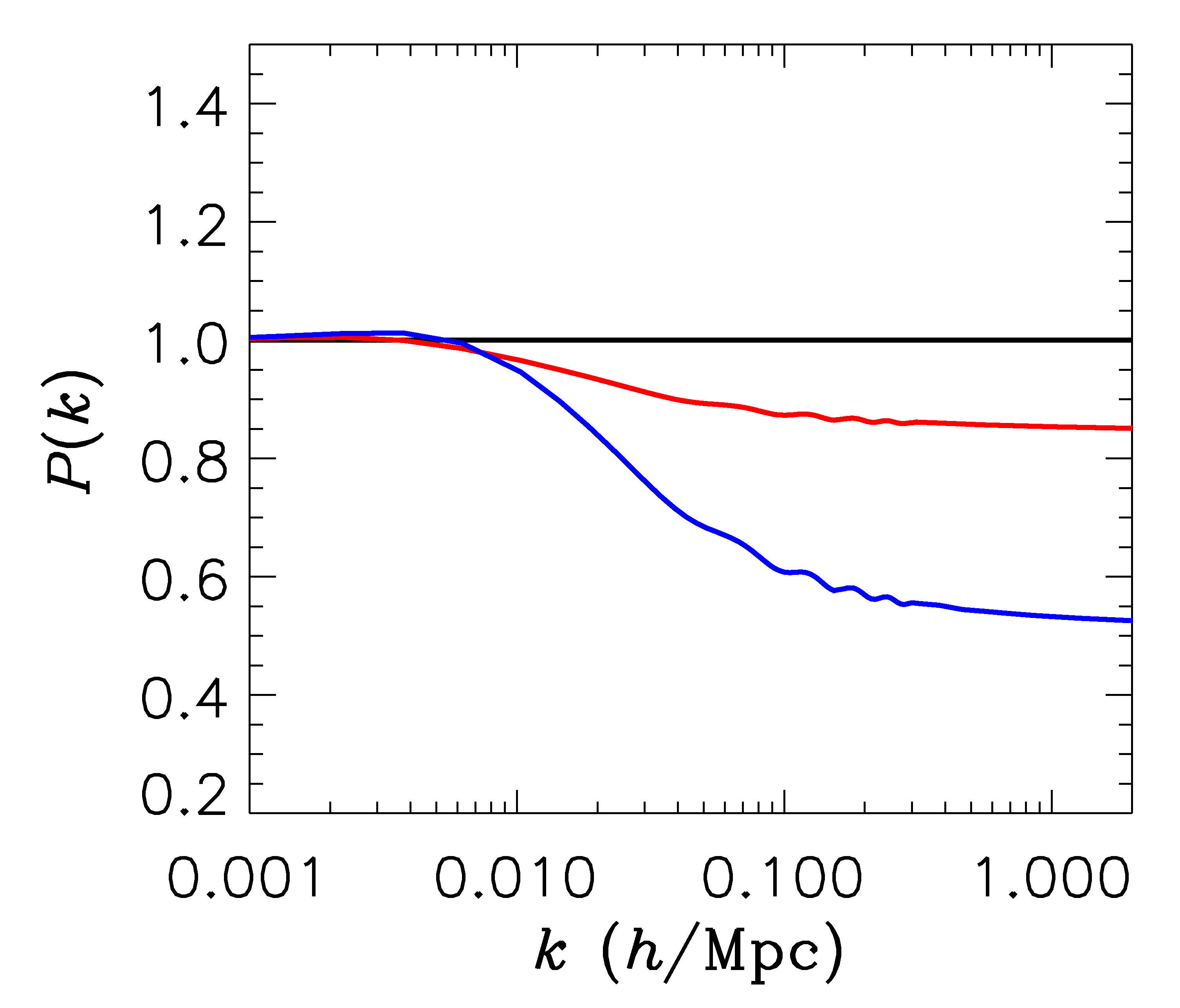 Sm = 0  eV
P(k)/P(k,mn=0)
Sm = 0.3 eV
Sm = 1 eV
NOW, WHAT ABOUT NEUTRINO
PHYSICS?
WHAT IS THE PRESENT BOUND ON THE NEUTRINO MASS?
DEPENDS ON DATA SETS USED AND ALLOWED PARAMETERS
THERE ARE  MANY  ANALYSES IN THE LITERATURE
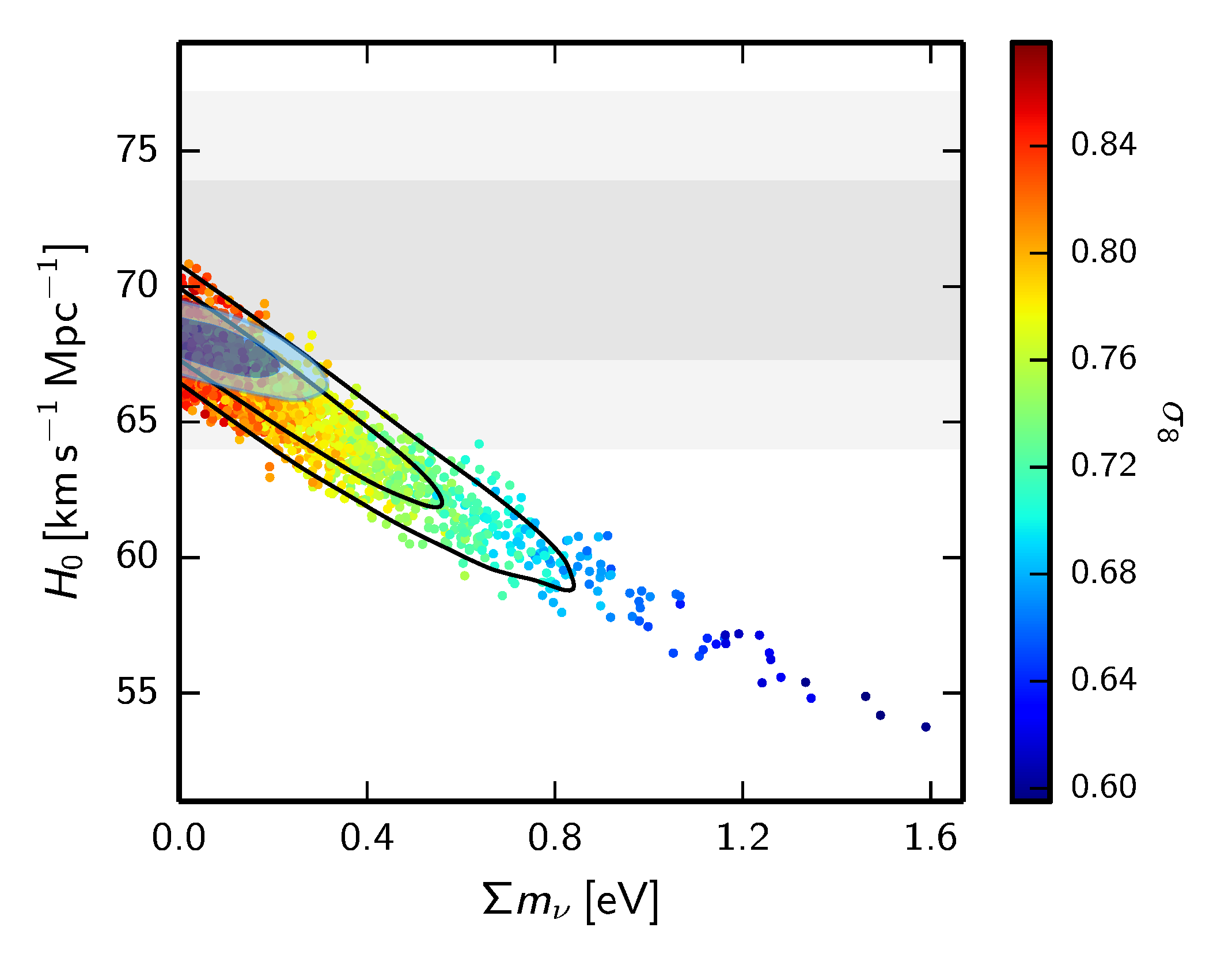 ADE ET AL.
ARXIV:1502.01589
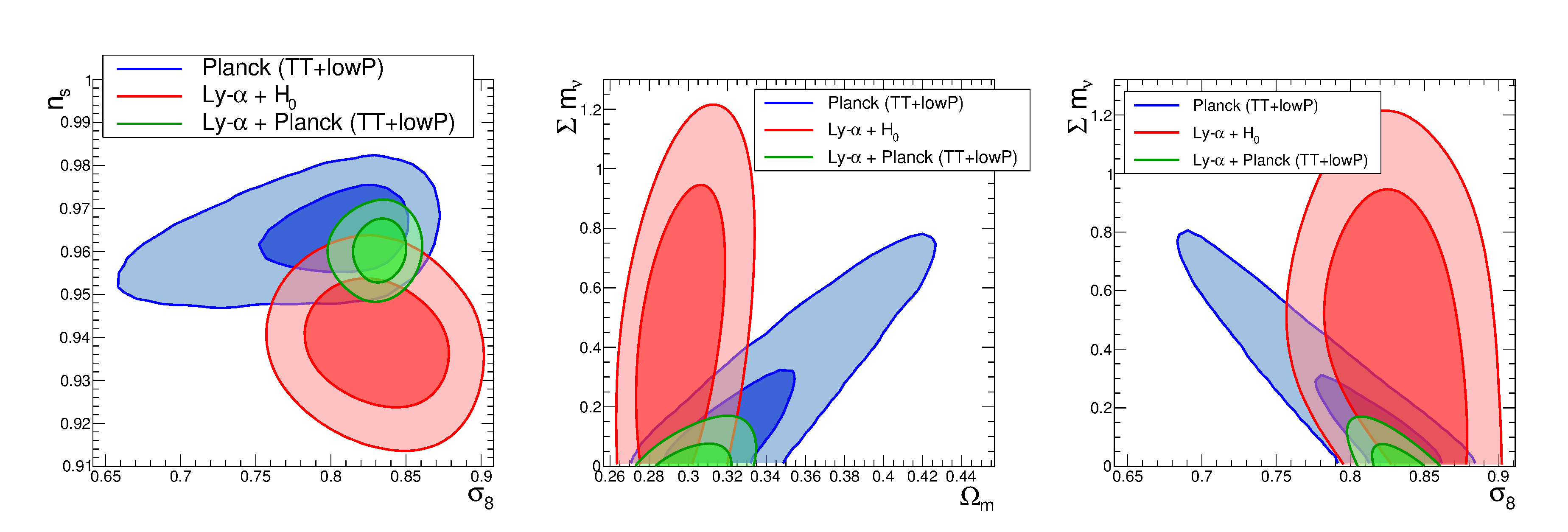 Palanque-Delabrouille et al. 1506.05976
Is the inverted hierarchy already disfavoured?
Not really – a significantly better sensitivity is still required for such a statement
even with the most optimistic data combinations
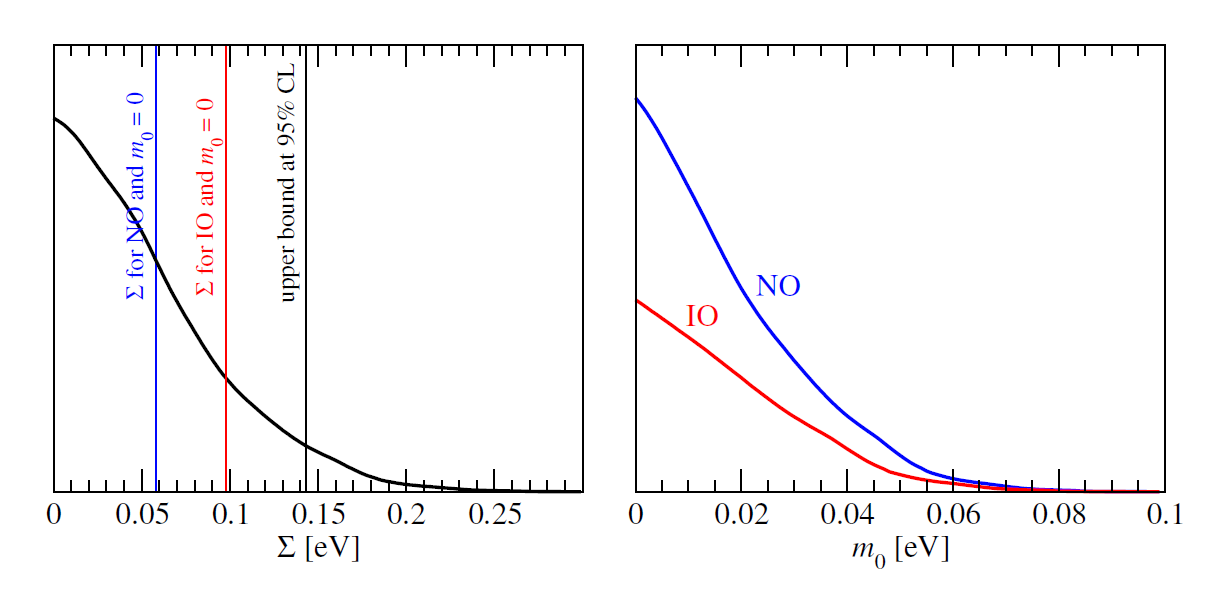 STH & Schwetz, arXiv:1606.04691
THE NEUTRINO MASS FROM COSMOLOGY PLOT
More data
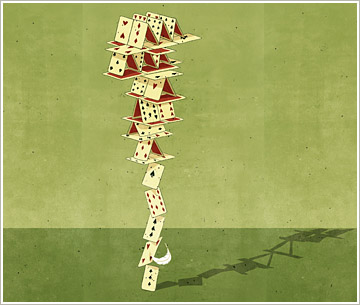 +Ly-alpha
~ 0.1 eV
0.2-0.3 eV
0.2-0.3 eV
+ SNI-a
+WL
~ 0.15 eV
~0.5 eV
0.5-0.6 eV
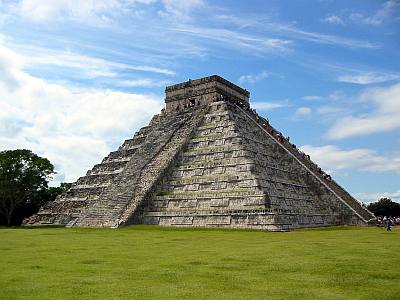 + SDSS
~0.15 eV
~ 0.5 eV
~0.5  eV
CMB only
0.7 eV
~ 1 eV
1.? eV
??? eV
Minimal
LCDM
+Nn
+w+……
Larger model
space
HOW CAN THE BOUND BE AVOIDED?
GOING BEYOND THE MASS
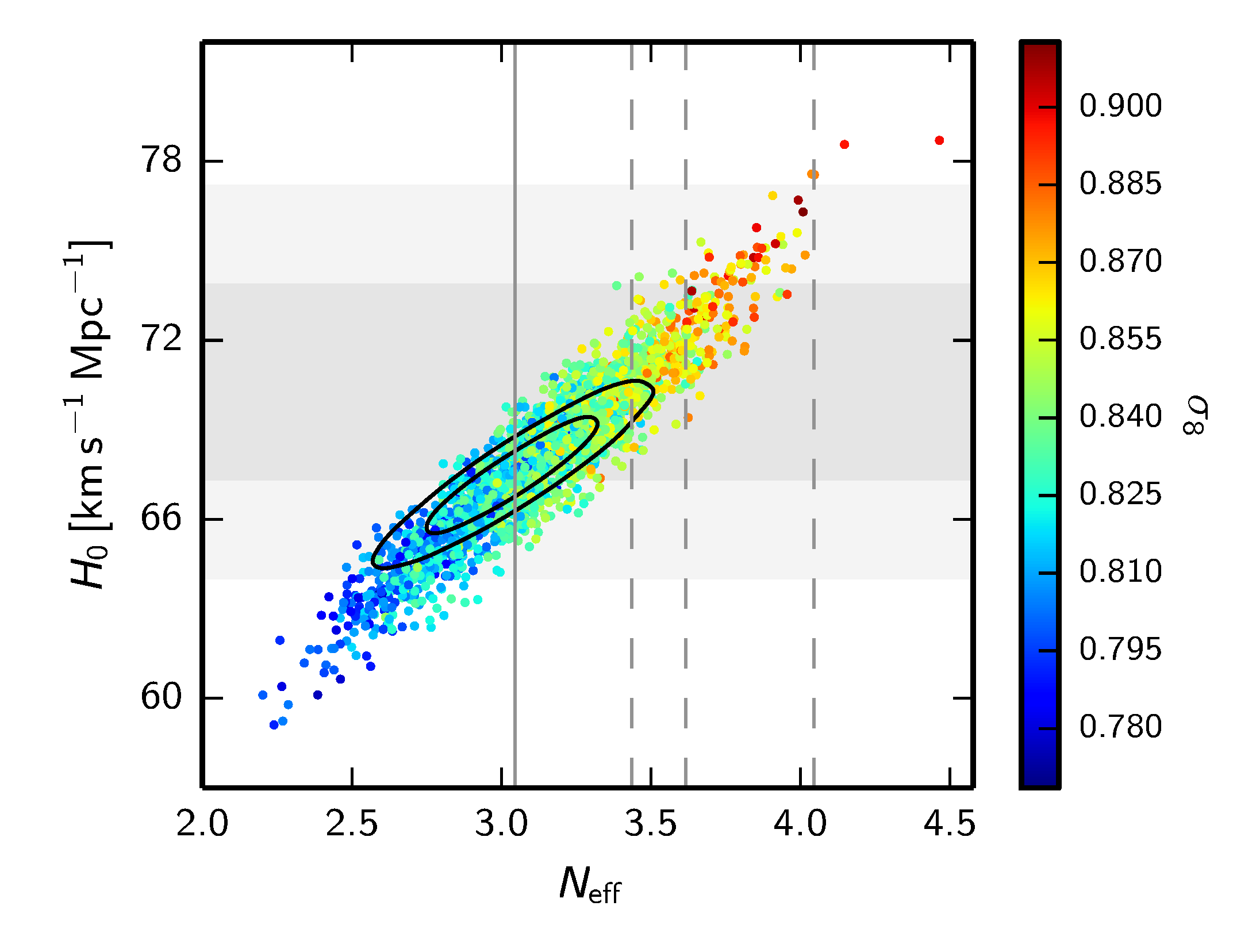 THE CONCLUSION SEEMS TO BE THAT THERE IS NO EVIDENCE
FOR ANY PHYSICS BEYOND THE STANDARD MODEL

BUT BE AWARE THAT IN EXTENDED MODELS THIS CAN BE 
VERY DIFFERENT!
Cosmology shows no evidence for non-standard physics in the neutrino sector. However, cosmology might have to accomodate it after all.

A variety of different terrestrial experiments show hints of the presence of a 4th neutrino mass state (possibly even a 5th), most likely with a mass around 1-10 eV

However, the evidence is conflicting
An additional neutrino with such a mass and mixing should be fully thermalised in the early Universe and act completely like a standard model neutrino of equal mass.

This, however, is excluded by data roughly at 5.5s
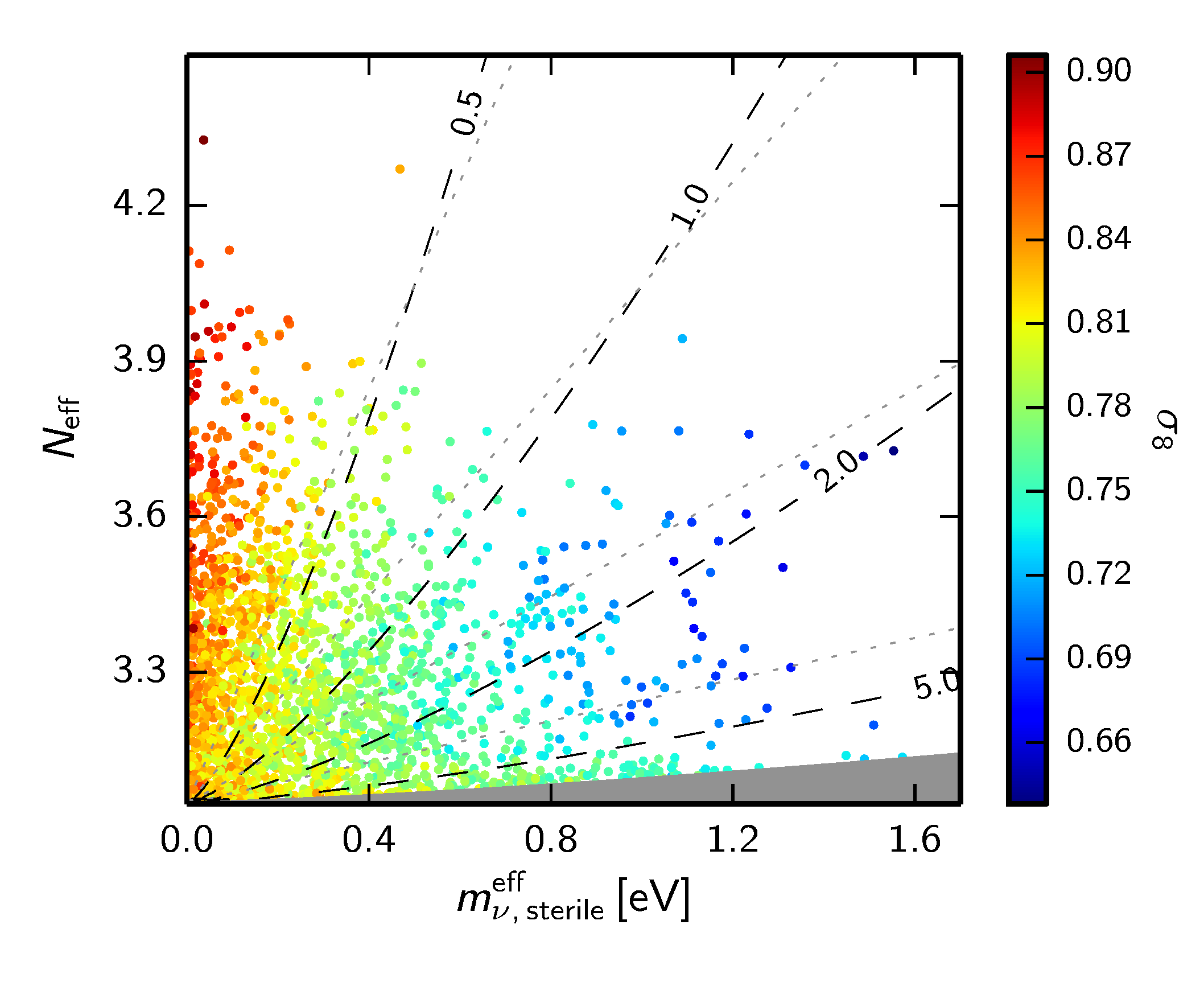 ADE ET AL. 2015 (Planck)
Bottom line: Sterile neutrinos in the
mass range preferred by SBL data
can be accomodated by cosmology,
but ONLY if they are not fully 
thermalised
Sterile neutrinos are thermalised via a combination of oscillation and scattering
(Barbieri & Dolgov 91; Enqvist, Kainulainen & Maalampi 91,  Raffelt & Sigl 93, McKellar & Thomson 94)

The neutrino matter potential is important and a very large potential could in principle prevent thermalisation

How can this be achieved?

A large neutrino lepton asymmetry
(see e.g. STH, Tamborra, Tram 1204.5861, Saviano et al. arXiv:1302.1200)


New, non-standard interactions in the sterile sector
(e.g. STH, Hansen, Tram, 1310.5926, Dasgupta & Kopp 1310.6337, Bringmann, Hasenkamp & Kersten 1312.4947, Archidiacono, STH, Hansen, Tram 1404.5915
Chu, Dasgupta & Kopp 1505.02795)
Sterile neutrinos can couple to a light or massless pseudoscalar. 
In that case a background potential appears even in a CP-symmetric medium and suppressing oscillations requires only a very weak coupling.
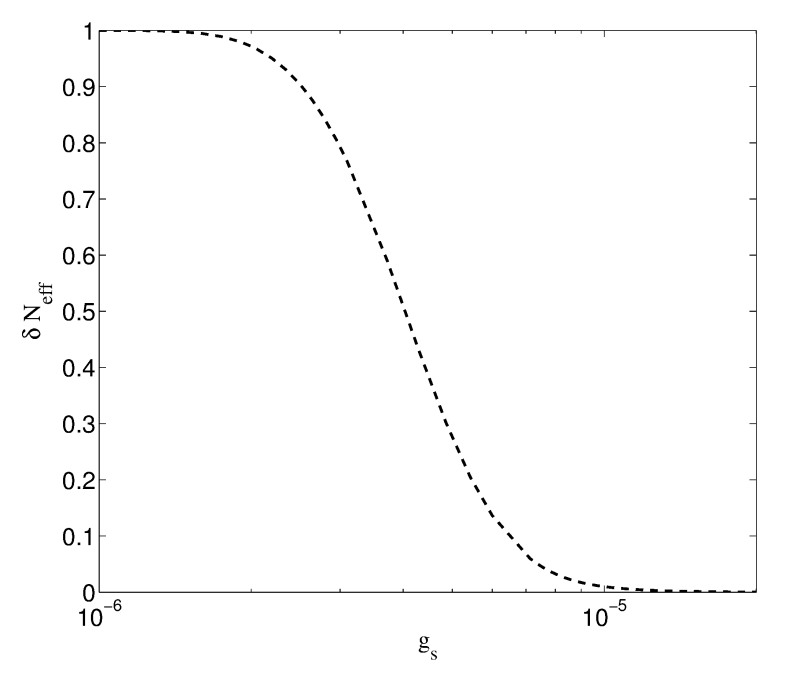 Archidiacono,
STH, Hansen, Tram
(arXiv:1404.5915)
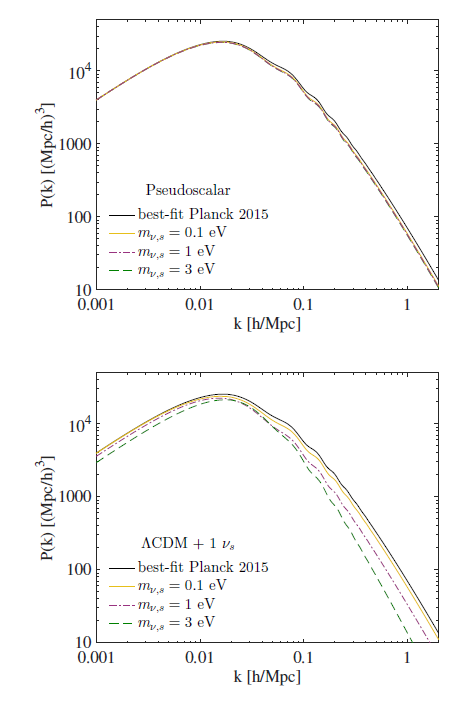 The usual suppression of matter
power does not occur because 
the massive neutrinos disappear
as soon as they go non-relativistic

It does not create excess power
in the CMB spectrum
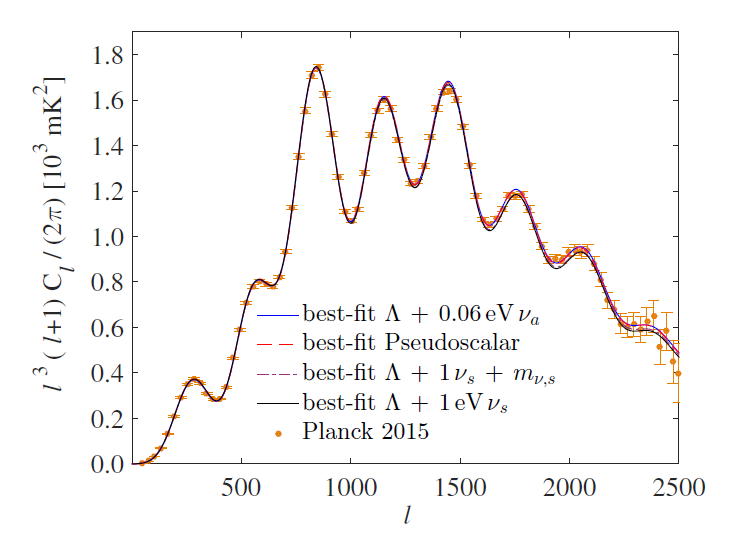 Archidiacono, STH, Hansen, Tram, arXiv:1508:02504
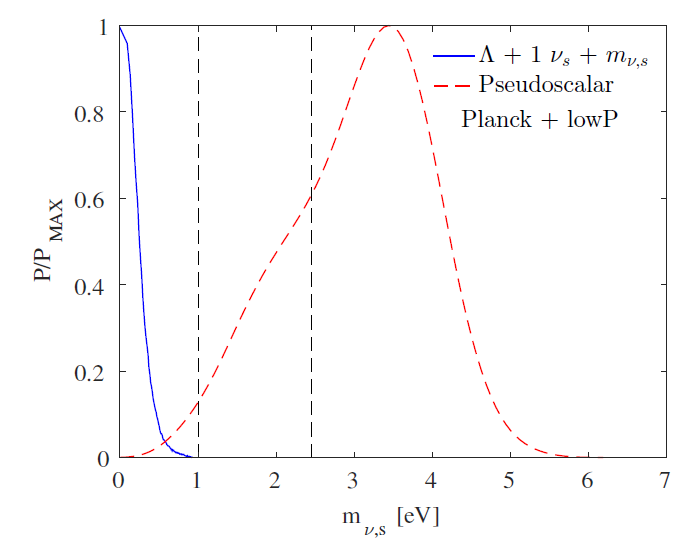 The model naturally predicts a high
value of the Hubble parameter, in
accordance with local Universe
measurements
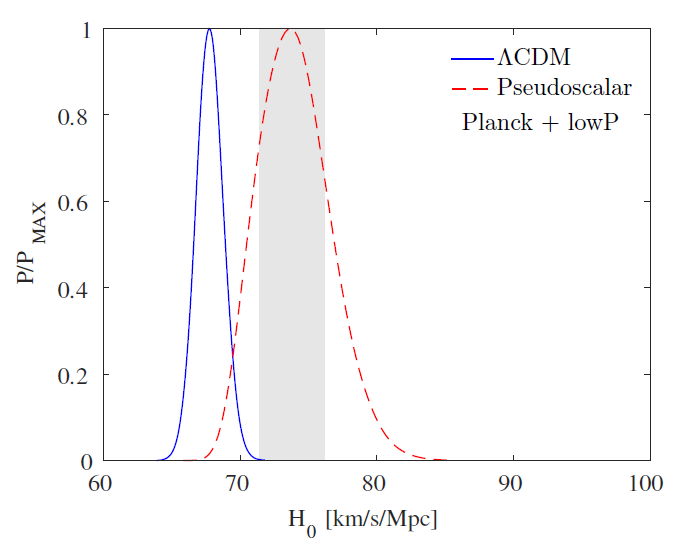 TIMELINE WITH A MASSLESS MEDIATOR
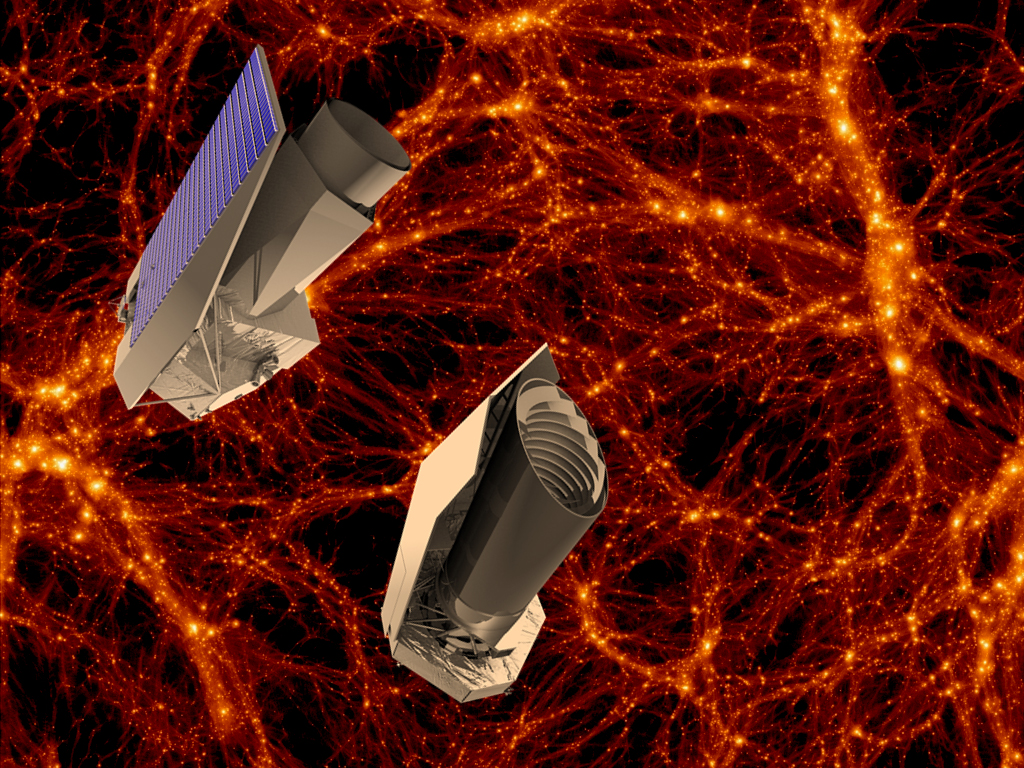 The future
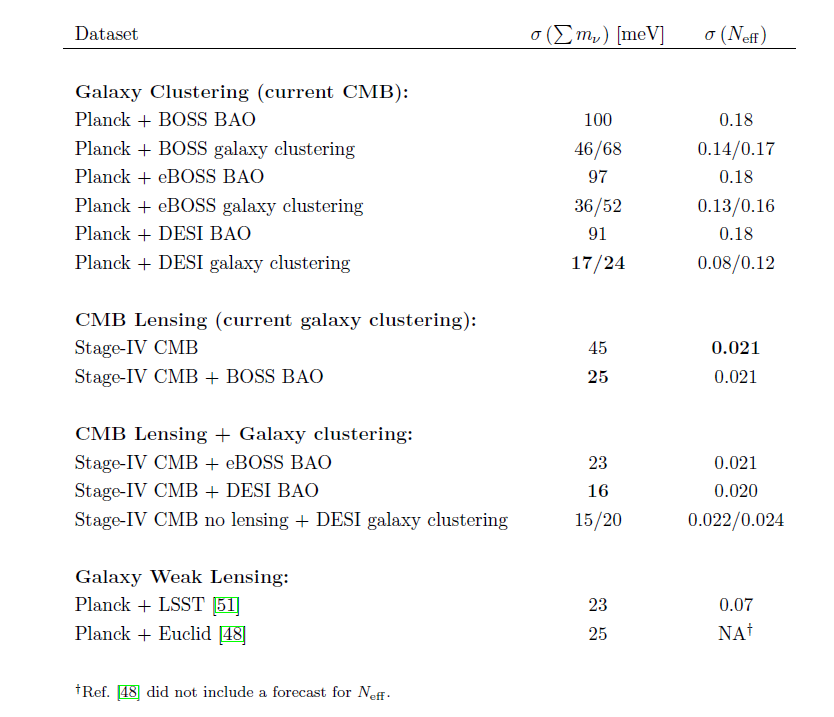 Abazajian et al., arXiv:1309.5383
WEAK LENSING – A POWERFUL PROBE FOR THE FUTURE
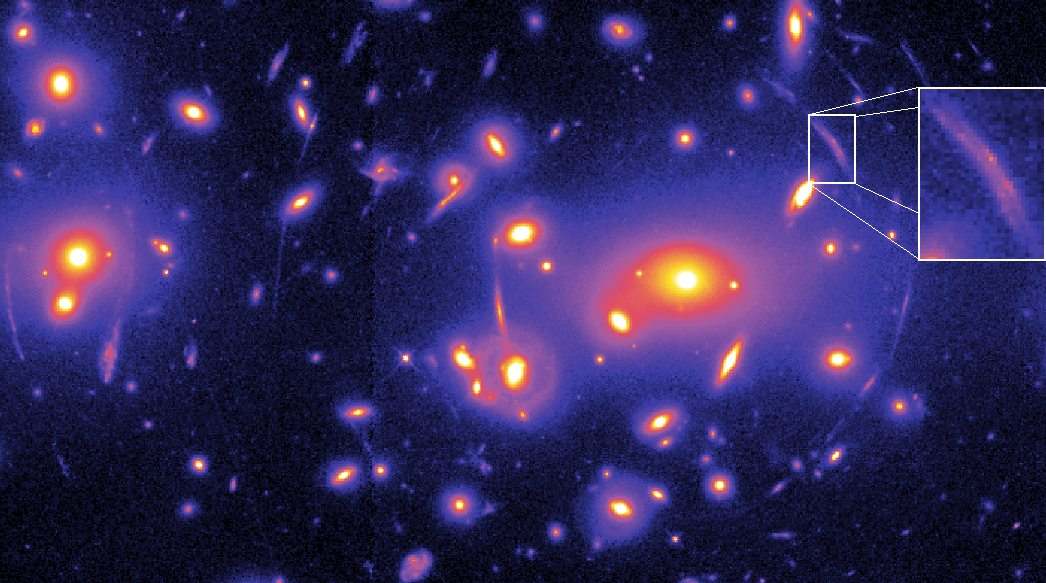 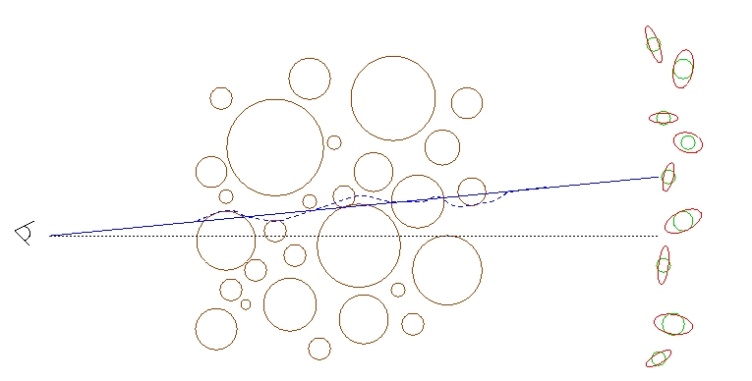 Distortion of background images by foreground matter
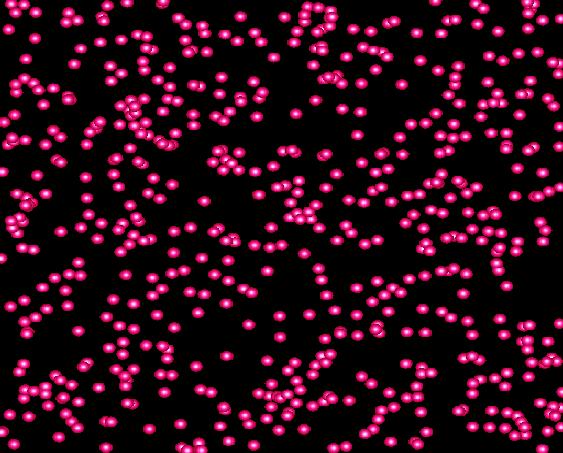 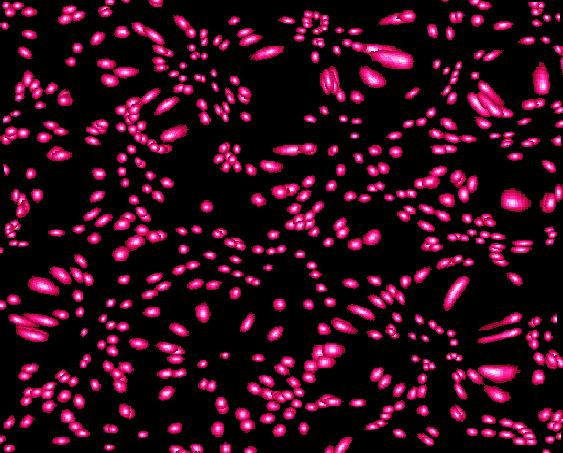 Unlensed				Lensed
FROM A WEAK LENSING SURVEY THE ANGULAR POWER SPECTRUM
CAN BE CONSTRUCTED, JUST LIKE IN THE CASE OF CMB
MATTER POWER SPECTRUM (NON-LINEAR)
WEIGHT FUNCTION 
DESCRIBING LENSING
PROBABILITY
(SEE FOR INSTANCE JAIN & SELJAK ’96, ABAZAJIAN & DODELSON ’03,
SIMPSON & BRIDLE ’04)
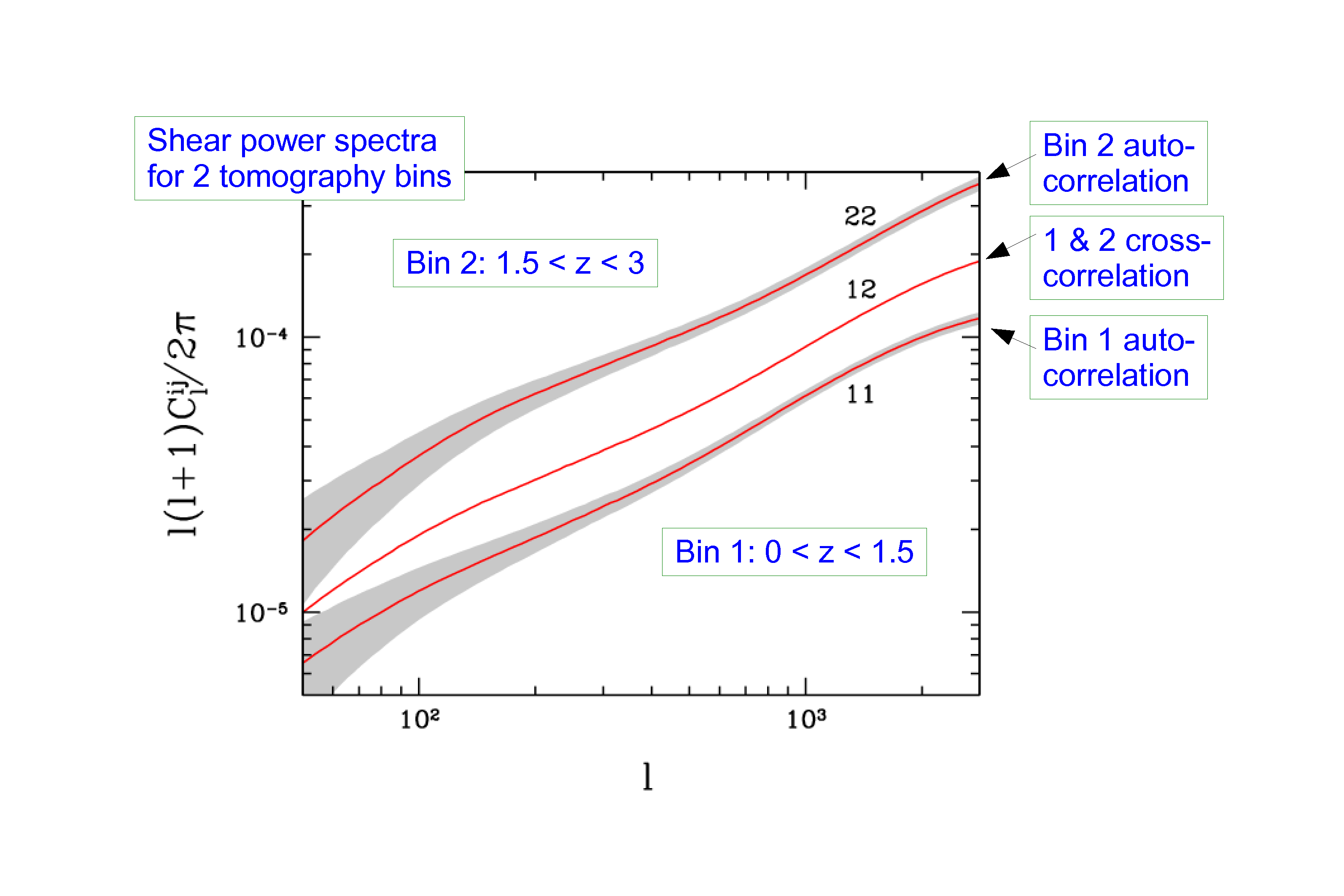 STH, TU, WONG 2006
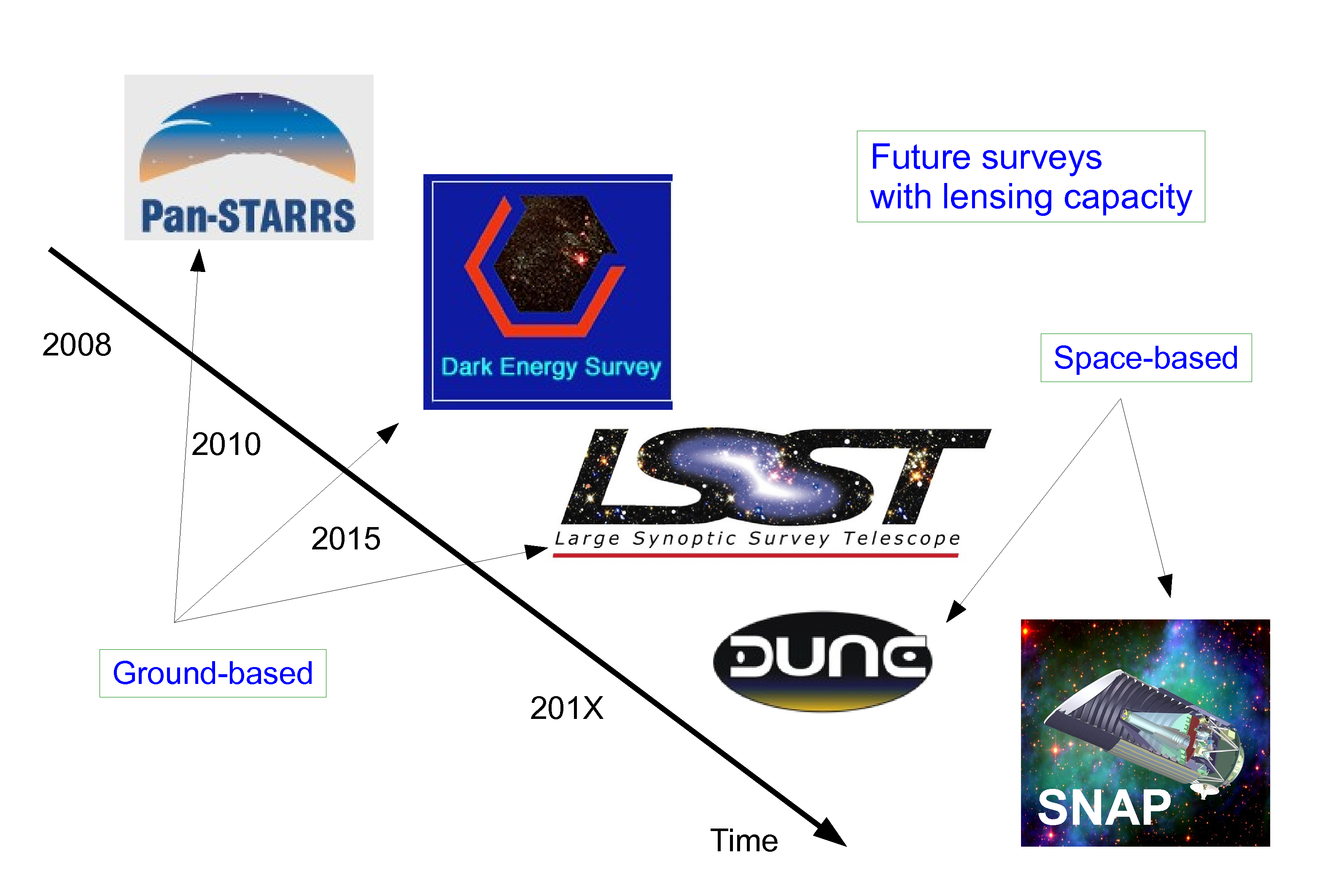 EUCLID
ESA M-CLASS MISSION
2020
SELECTED OCTOBER 2011
EUCLID WILL FEATURE:


A WEAK LENSING MEASUREMENT OUT TO z ~ 2, COVERING
APPROXIMATELY 20,000 deg2 
(THIS WILL BE MAINLY PHOTOMETRIC)


A GALAXY SURVEY OF ABOUT 107 GALAXIES (10 x SDSS)


A WEAK LENSING BASED CLUSTER SURVEY
HAMANN, STH, WONG 2012: COMBINING THE EUCLID WL  AND GALAXY
SURVEYS WILL ALLOW FOR AT A 2.5-5s DETECTION OF THE NORMAL 
HIERARCHY (DEPENDING ON ASSUMPTIONS ABOUT BIAS)
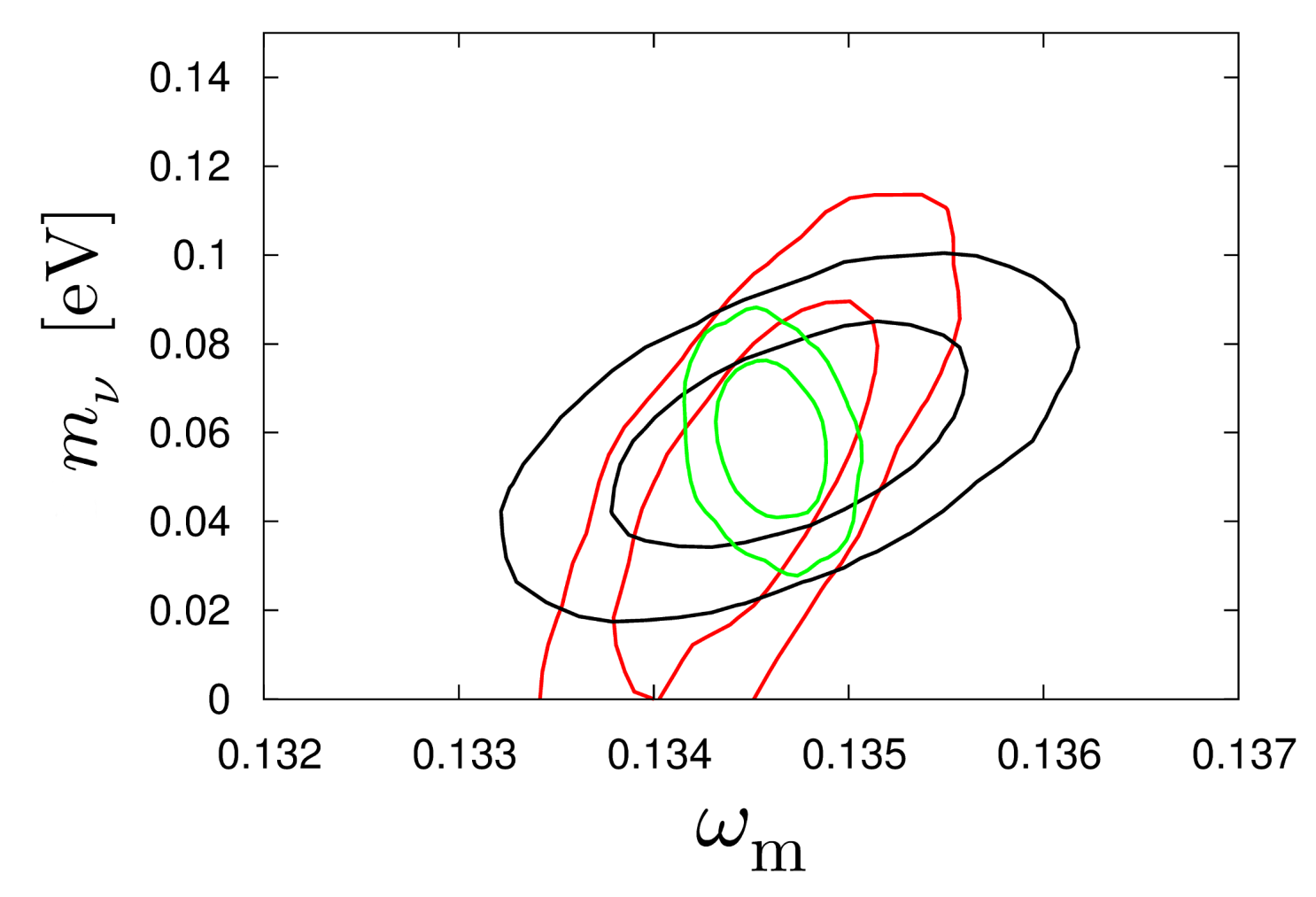 CMB+WL
CMB+WL+GAL
CMB+GAL
arXiv:1209.1043 (JCAP)
Basse, Bjælde, Hamann, STH, Wong 2013: Adding information on the
cluster mass function will allow for a 5s detection of non-zero neutrino 
mass, even in very complex cosmological models with time-varying 
dark energy
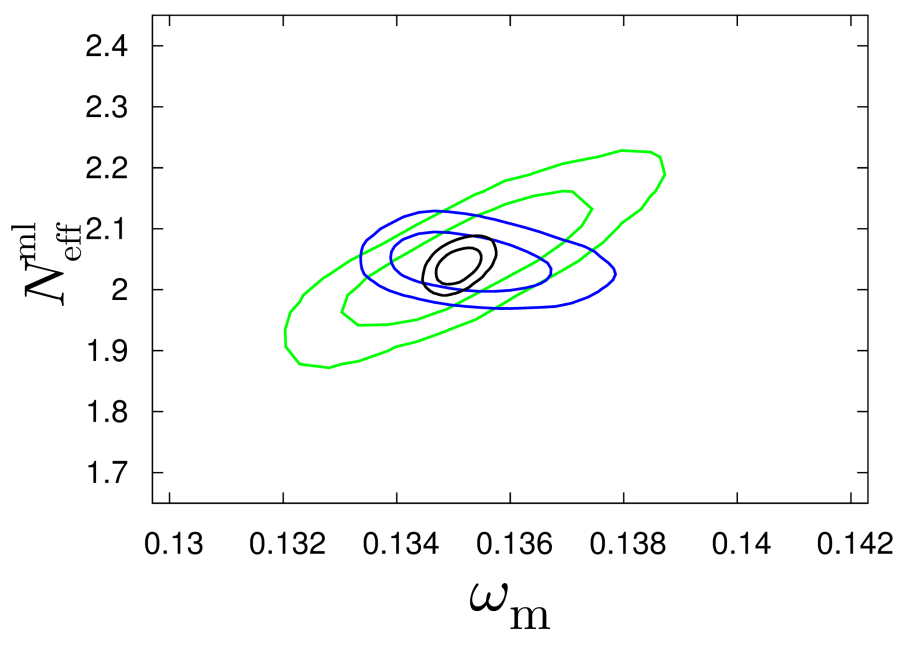 arXiv:1304.2321
(JCAP)
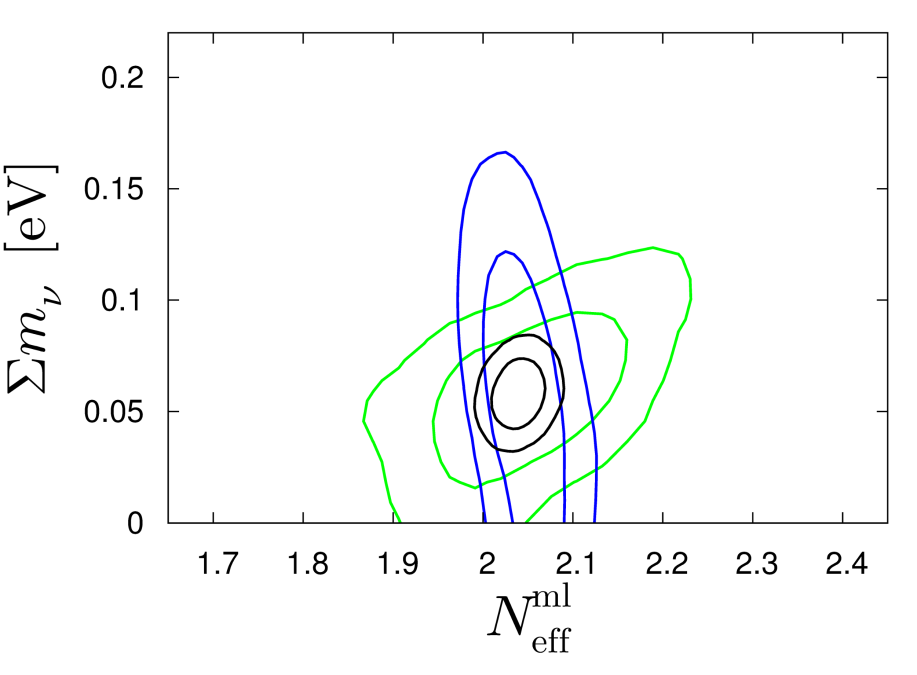 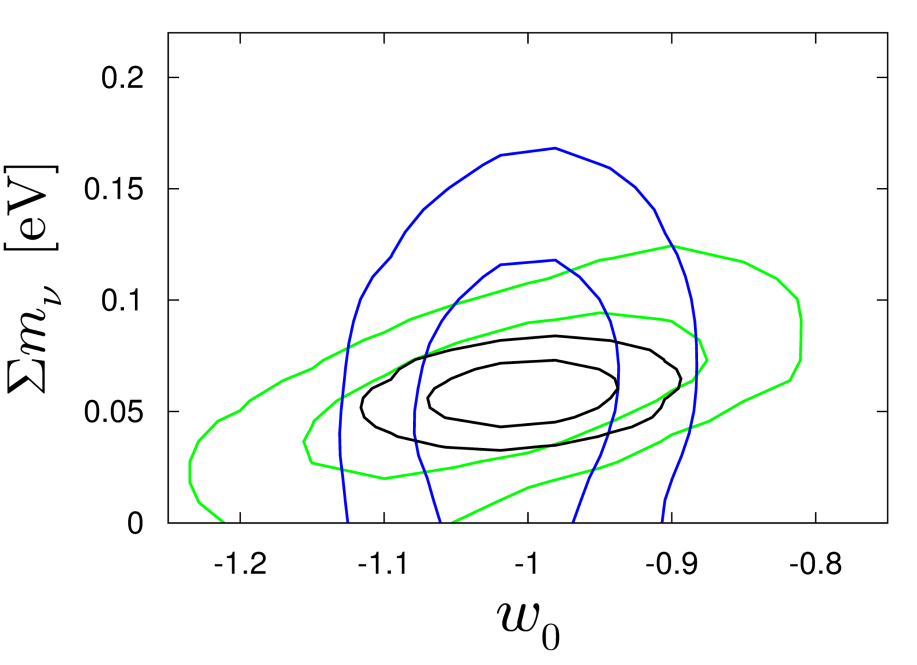 CMB+CL
CMB+GAL+WL
ALL
THIS SOUNDS GREAT, BUT UNFORTUNATELY THE THEORETICIANS
CANNOT JUST LEAN BACK AND WAIT FOR FANTASTIC NEW DATA
TO ARRIVE…..
FUTURE SURVEYS LIKE LSST WILL PROBE THE POWER SPECTRUM 
TO ~ 1-2 PERCENT PRECISION
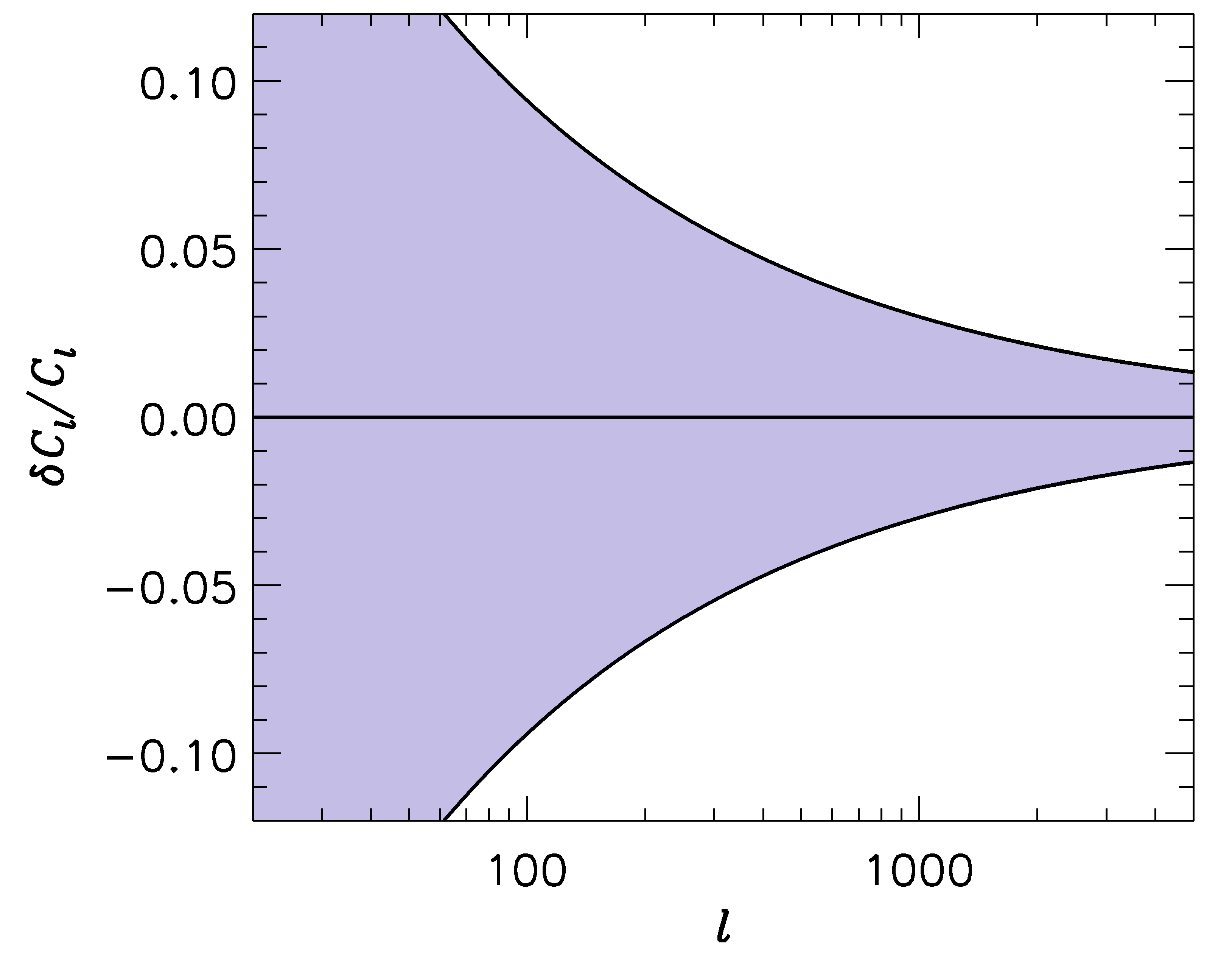 -1
”LSST” ERROR BARS
WE SHOULD BE ABLE TO CALCULATE THE POWER SPECTRUM 
TO AT LEAST THE SAME PRECISION!
IN ORDER TO CALCULATE THE POWER SPECTRUM TO 1%
ON THESE SCALES, A LARGE NUMBER OF EFFECTS MUST 
BE TAKEN INTO ACCOUNT
BARYONIC PHYSICS – STAR FORMATION, SN FEEDBACK,…..
NEUTRINOS, EVEN WITH NORMAL HIERARCHY
NON-LINEAR GRAVITY
……………………..
NON-LINEAR EVOLUTION PROVIDES AN ADDITIONAL AND VERY 
CHARACTERISTIC SUPPRESSION OF FLUCTUATION POWER DUE TO 
NEUTRINOS (COULD BE USED AS A SMOKING GUN SIGNATURE)
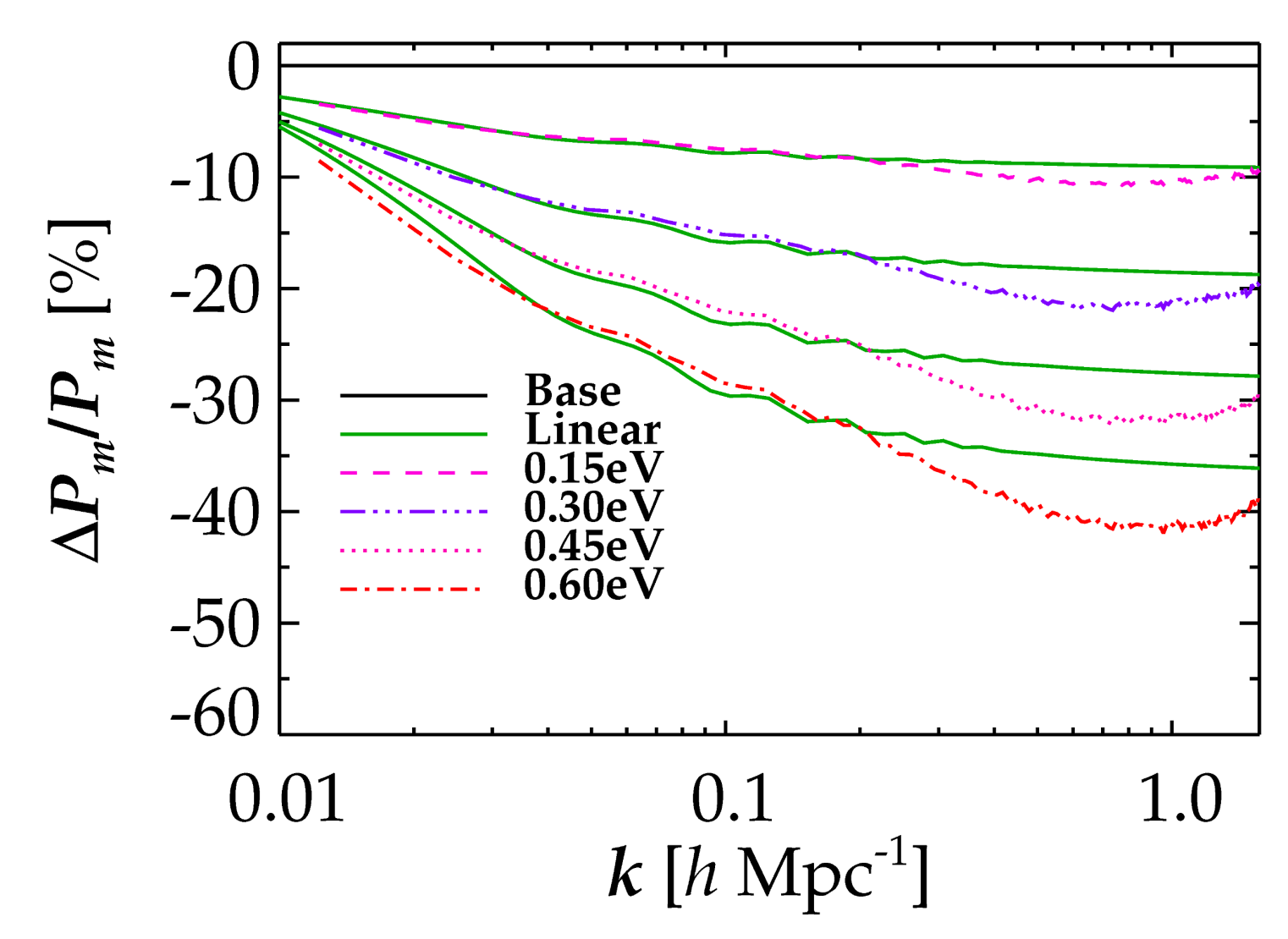 LINEAR THEORY
FULL NON-LINEAR
Brandbyge, STH, Haugbølle, Thomsen, arXiv:0802.3700 (JCAP)
Brandbyge & STH ’09, ’10 (JCAP), Viel, Haehnelt, Springel ’10, ……..
HOWEVER, IT TURNS OUT THAT THE ”DIP” IS A GENERIC FEATURE
OF ANY MODEL WITH SUPPRESSED SMALL SCALE STRUCTURE



WHERE DOES THAT EFFECT 
COME FROM?
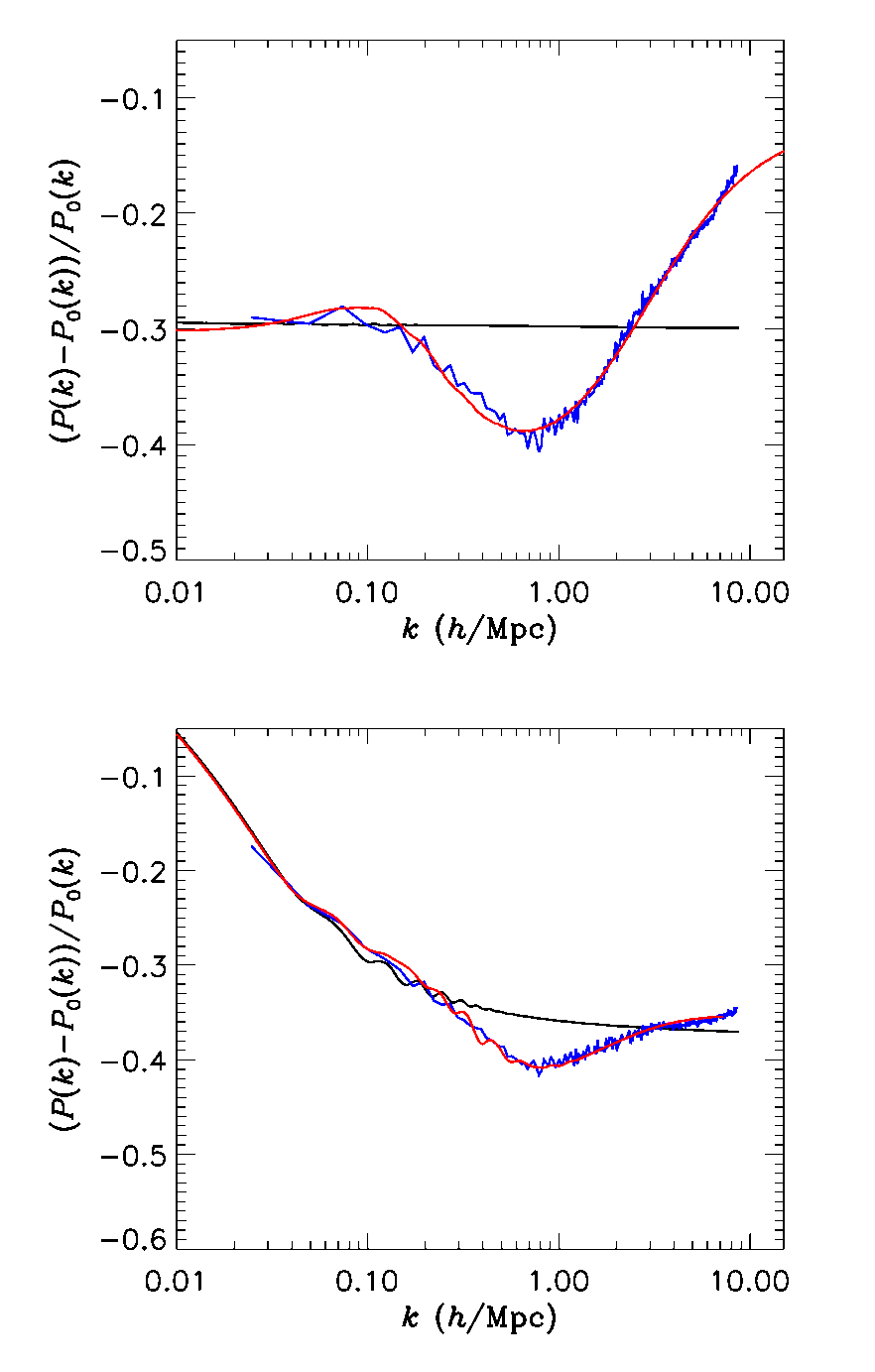 Linear theory
N-body
Analytic fit
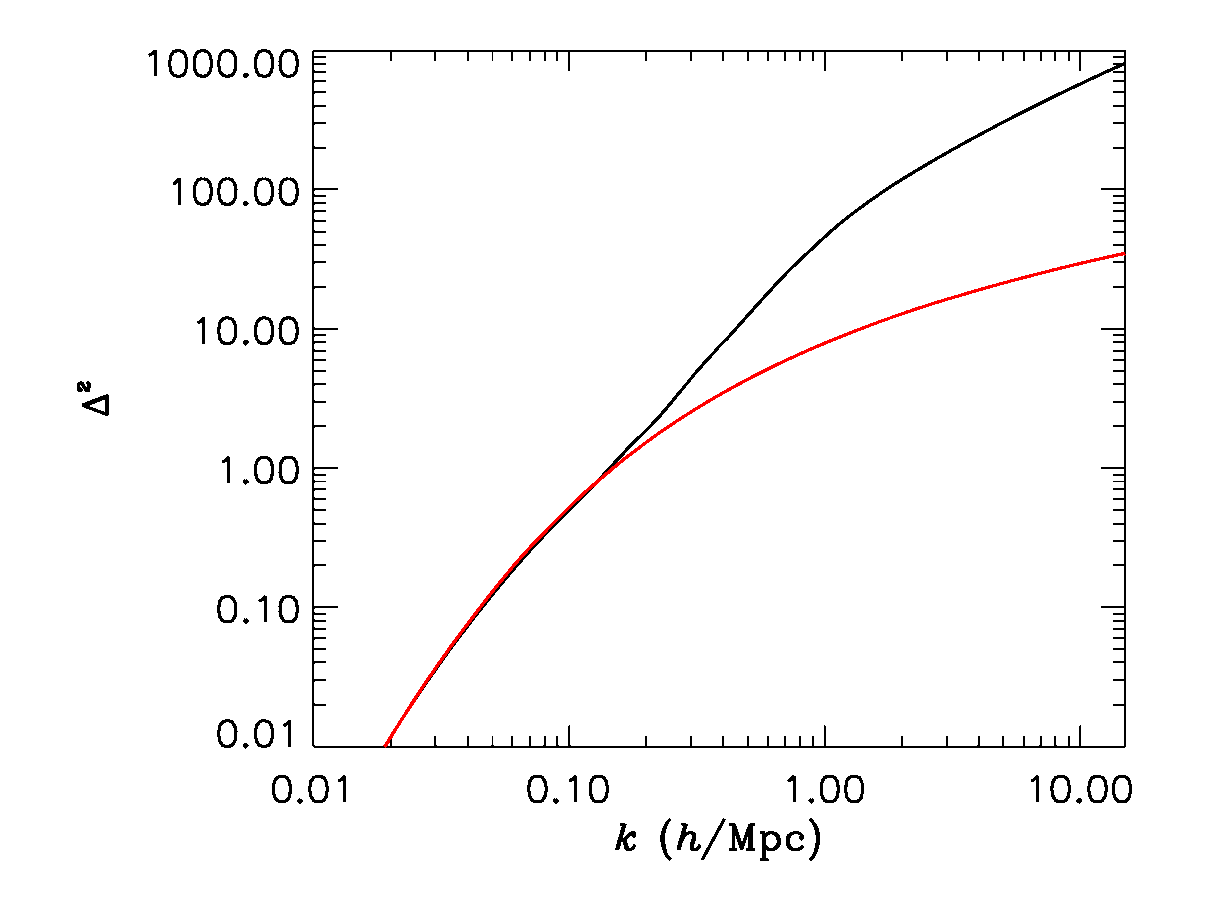 NL
IT IS SIMPLY AN EFFECT OF
THE RATE WITH WHICH
THE AMPLITUDE OF
FLUCTUATIONS GROW


THE EFFECT IS NOT 
SPECIFIC TO MODELS WITH
NEUTRINOS. BUT 
UNDERSTANDING IT WILL
HELP DEVELOP ACCURRATE
SEMI-ANALYTIC MODELS
OF STRUCTURE FORMATION
LINEAR
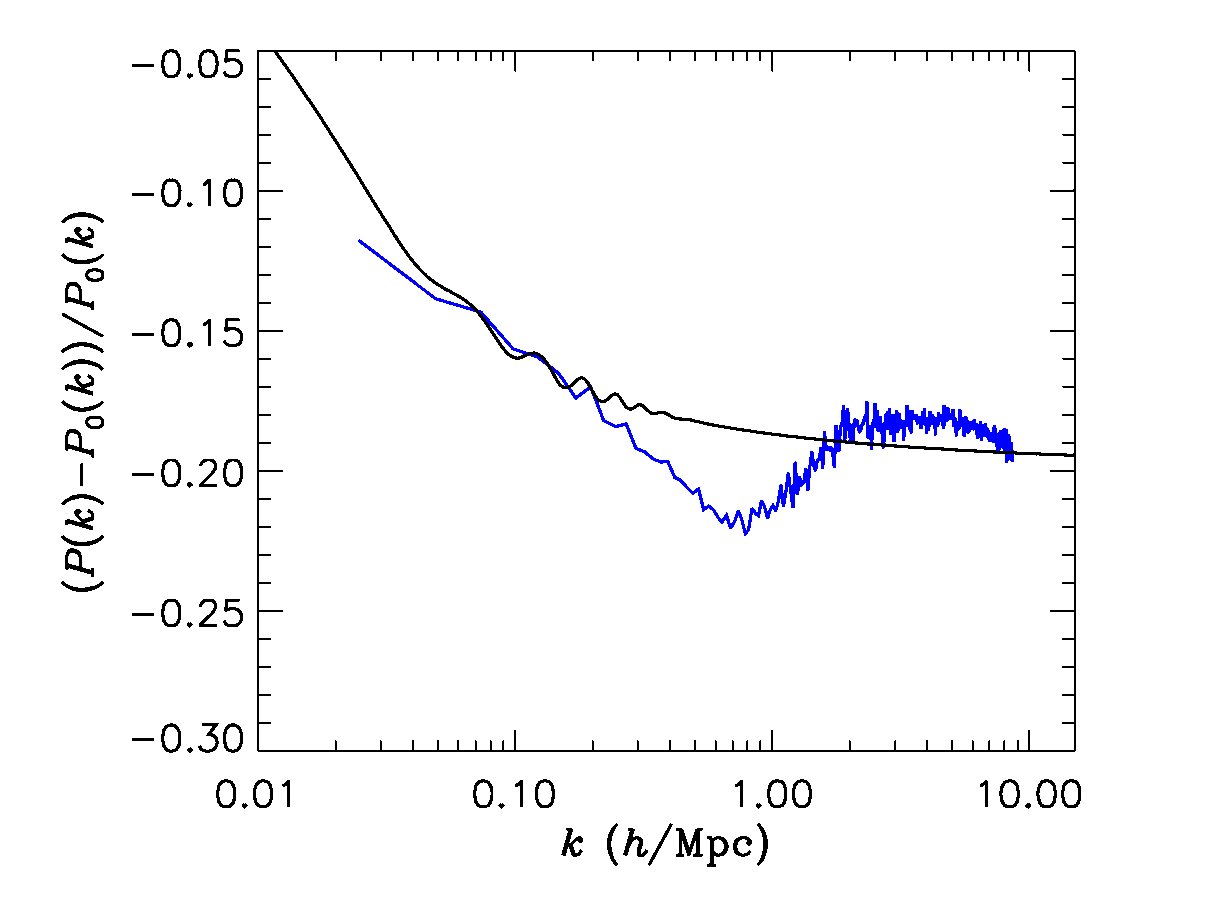 ANOTHER IMPORTANT ASPECT OF STRUCTURE FORMATION
WITH NEUTRINOS:

THE NUMBER OF BOUND OBJECTS (HALOS) AS WELL AS THEIR 
PROPERTIES ARE CHANGED WHEN NEUTRINOS ARE INCLUDED
n
CDM
INDIVIDUAL HALO PROPERTIES
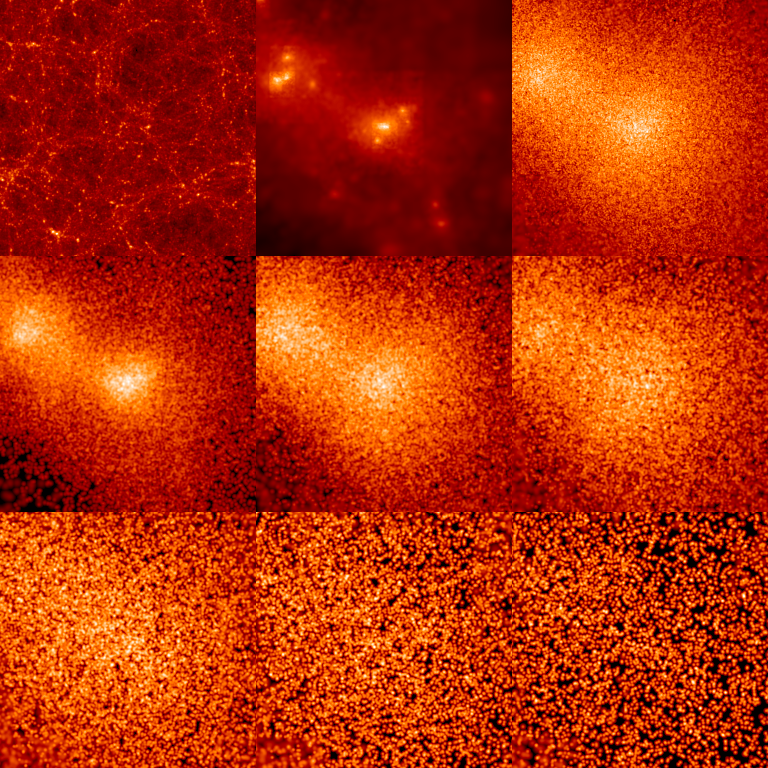 512 h-1 Mpc
0 < p/T < 1
1 < p/T < 2
2 < p/T < 3
3 < p/T < 4
4 < p/T < 5
5 < p/T < 6
Brandbyge, STH, Haugboelle, Wong, arxiv:1004.4105
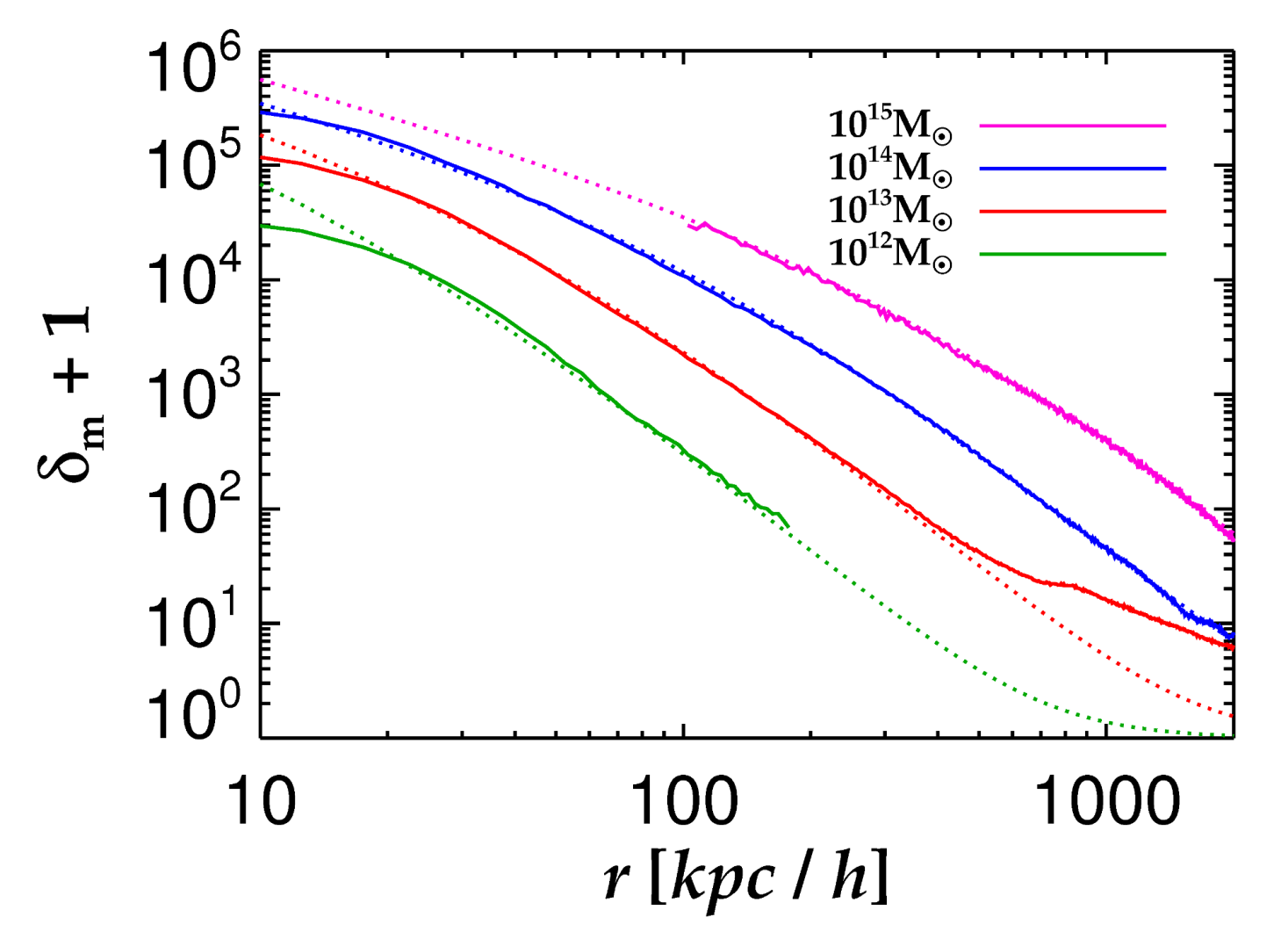 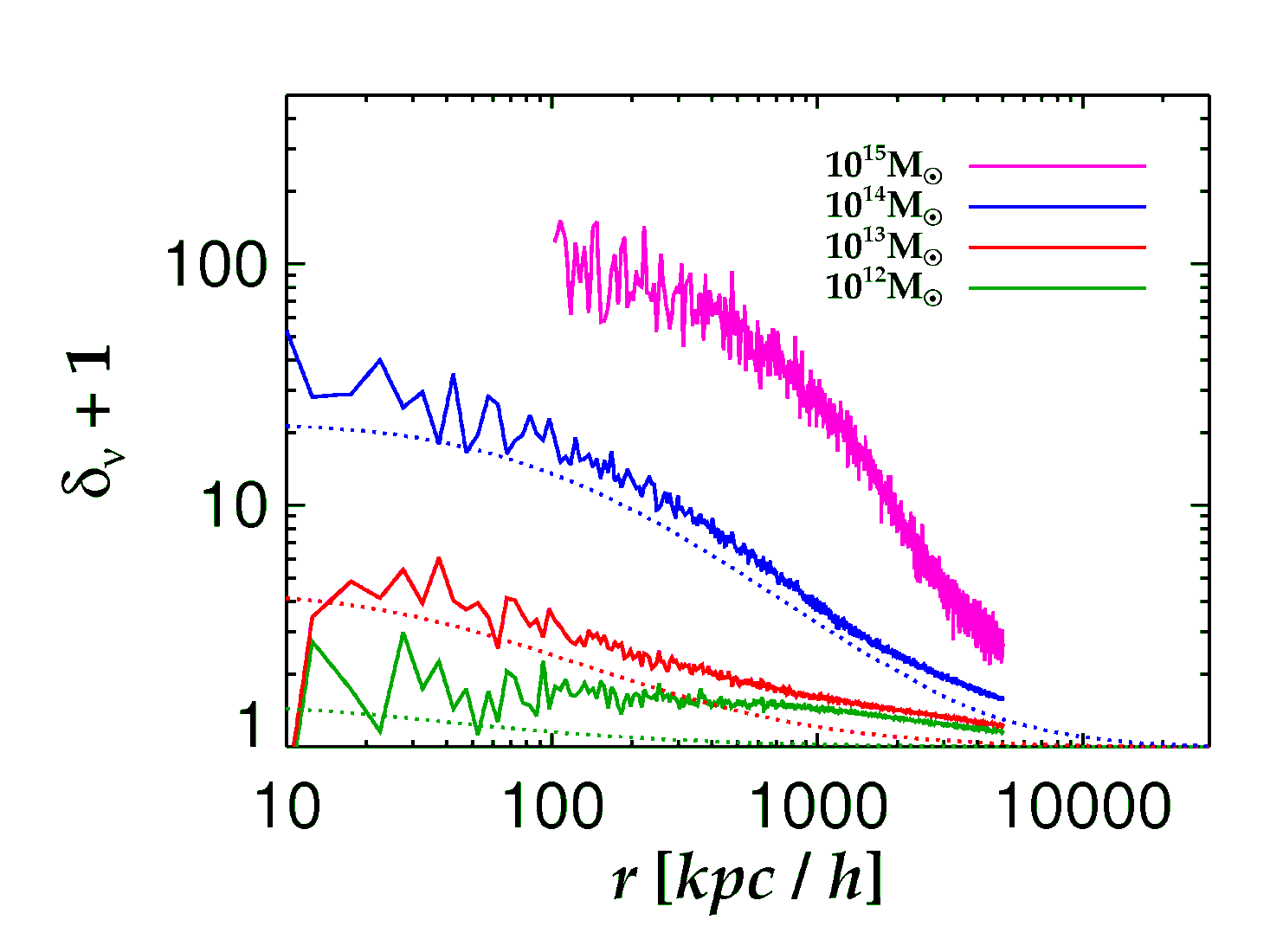 Neutrinos
Cold Dark Matter
See also Ringwald & Wong 2004
CONCLUSIONS
NEUTRINO PHYSICS IS PERHAPS THE PRIME EXAMPLE OF HOW 
TO USE COSMOLOGY TO DO PARTICLE PHYSICS

THE BOUND ON NEUTRINO MASSES IS SIGNIFICANTLY
STRONGER THAN WHAT CAN BE OBTAINED FROM DIRECT 
EXPERIMENTS, ALBEIT MUCH MORE MODEL DEPENDENT

COSMOLOGICAL  DATA  SHOWS  NO EVIDENCE FOR NEW 
PHYSICS. HOWEVER, IF eV STERILE NEUTRINOS EXIST THERE
MUST BE NEW PHYSICS IN ORDER TO RECONCILE THEM WITH
COSMOLOGY 

NEW DATA FROM PLANCK AND EUCLID MAY PROVIDE A
POSITIVE DETECTION OF A NON-ZERO NEUTRINO MASS